Hybrid Component Server
Setup, Configuration & Maintenance
Adalbjorg Karlsdottir
Thorir Bjornsson
Technical Lead
Onboarding Lead
Dipesh Karunakaran
Ricardo Moinhos
Senior Consultant
Migration Specialist
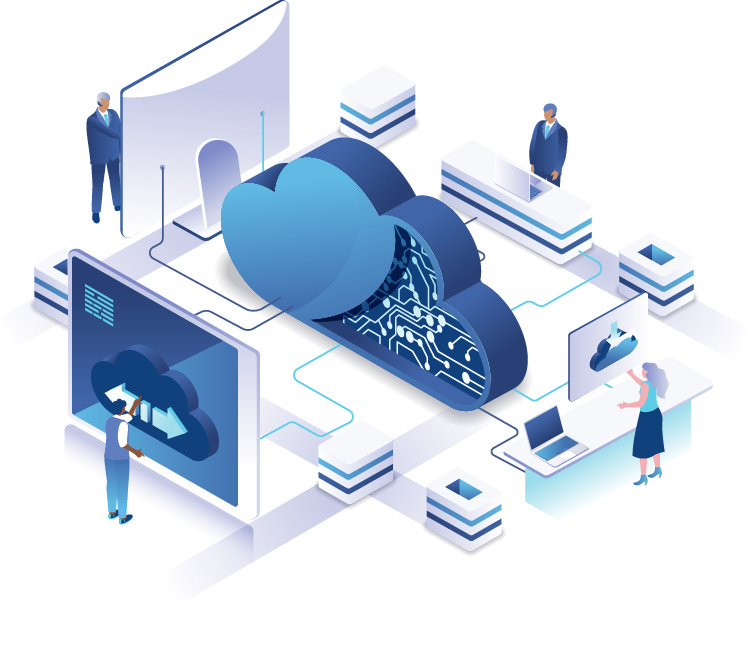 Hybrid
Get familiar with:-
Concept of Hybrid
  Hybrid Component Server (HCS)
  HCS Setup
  POS Setup
  Recommendations
  Q&A
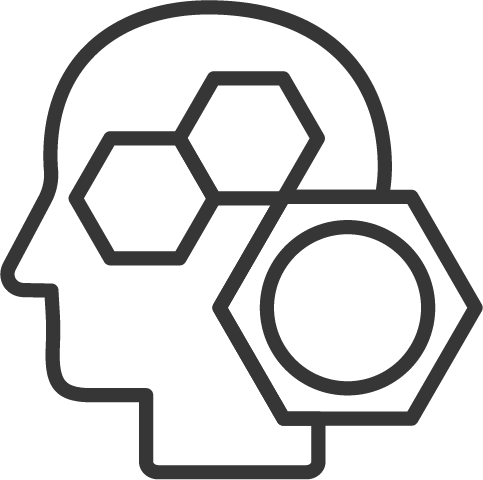 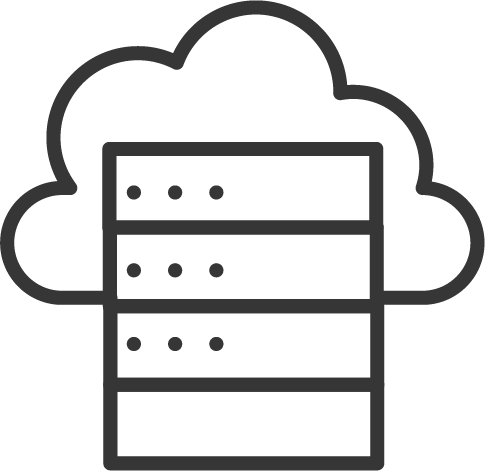 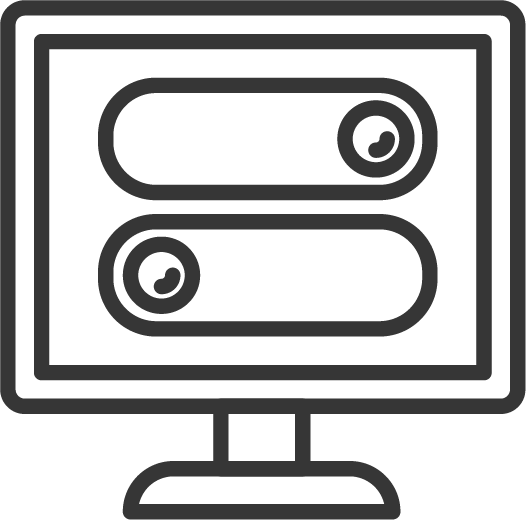 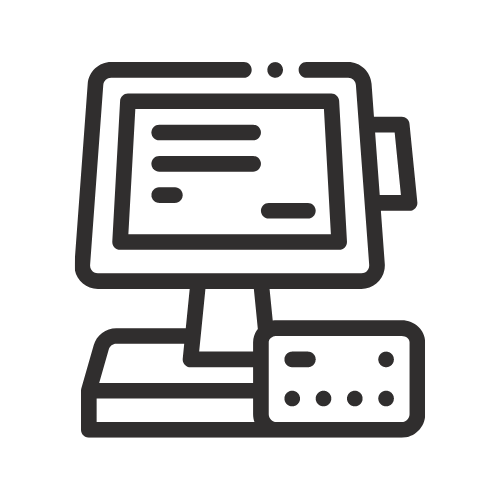 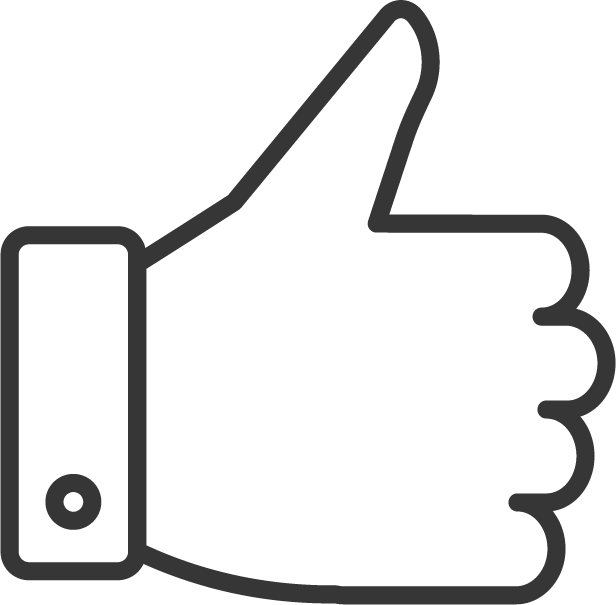 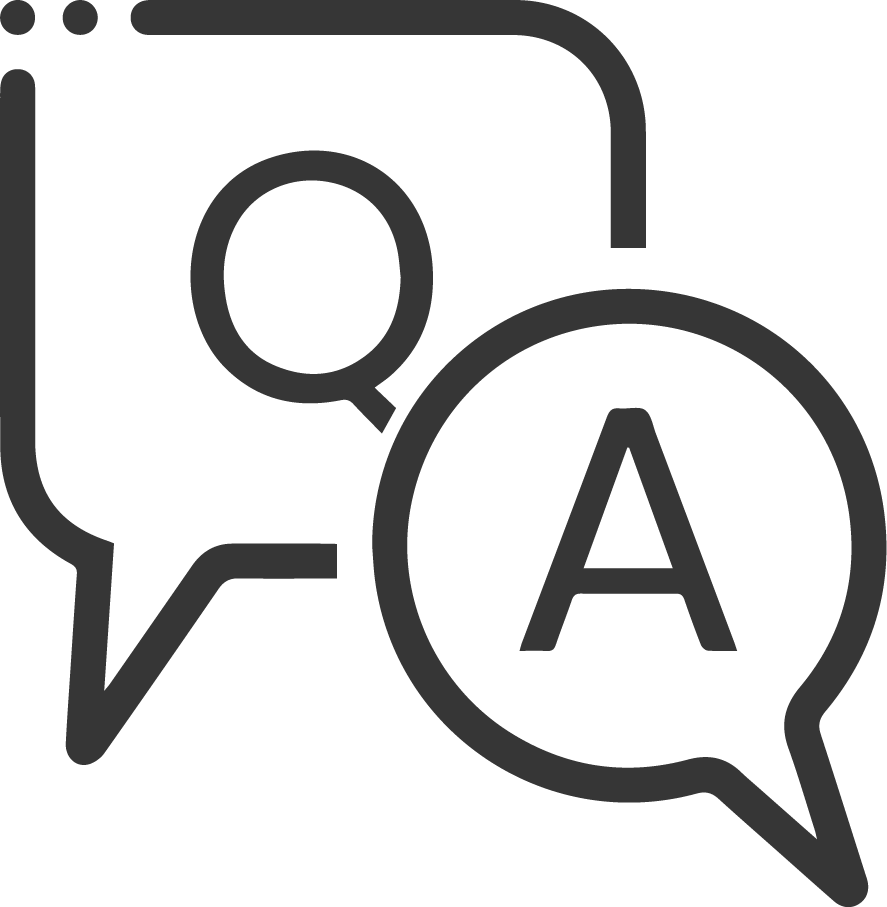 On Premise or Online (SaaS)?
Point of Sales (POS) Deployment options:
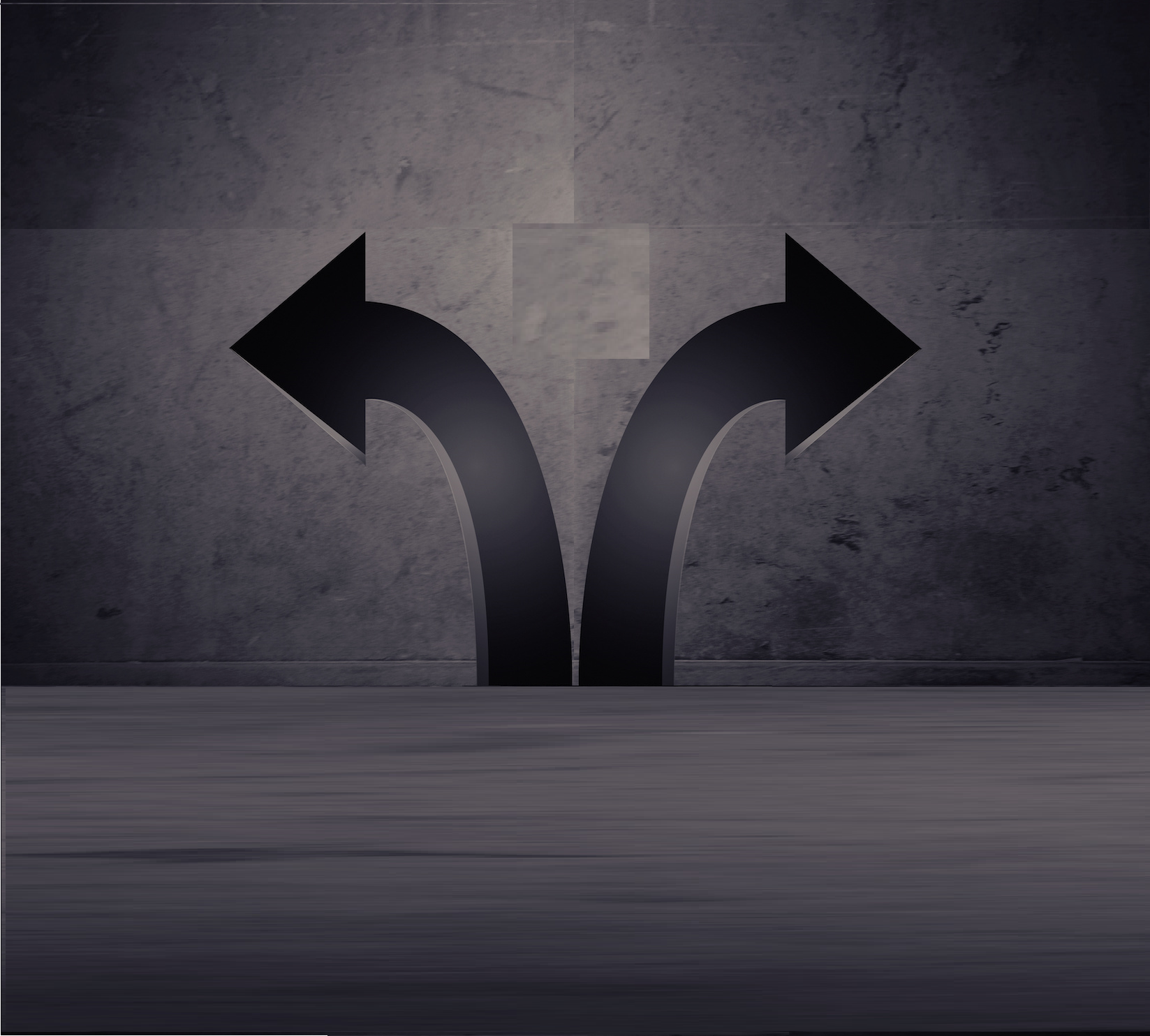 On Premise
Online (SaaS)
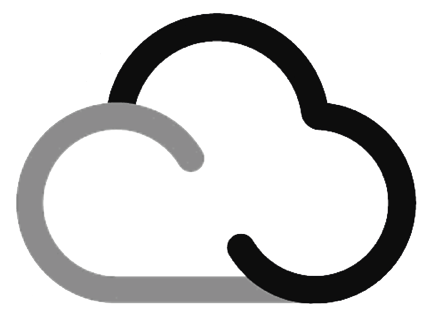 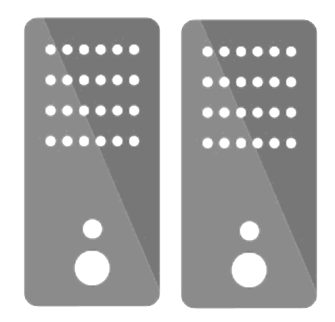 On Premise or Online (SaaS)?
Point of Sales (POS) Deployment options:
On Premise
Online (SaaS)
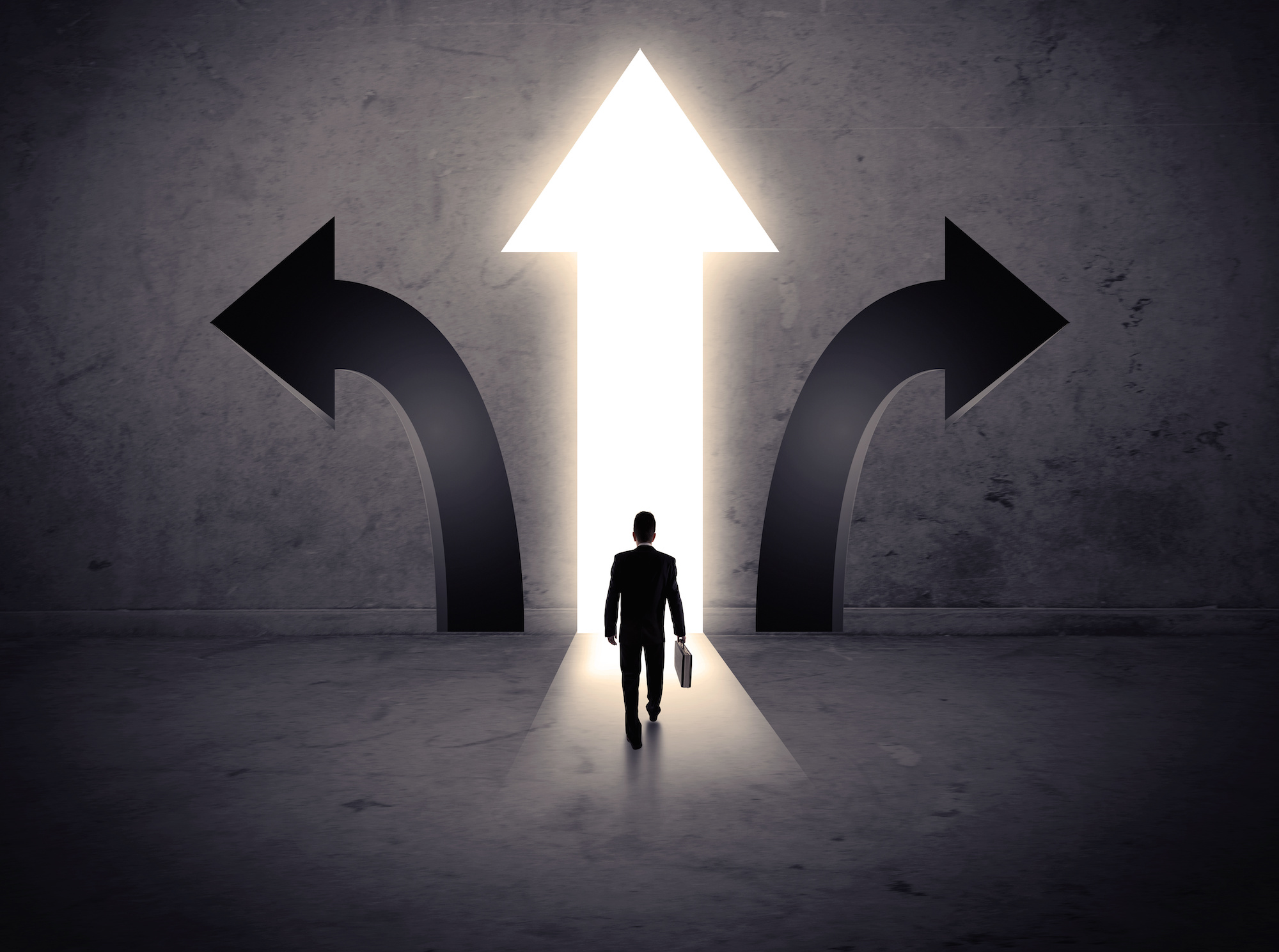 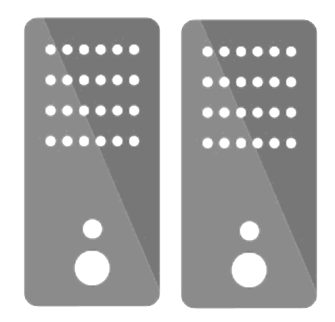 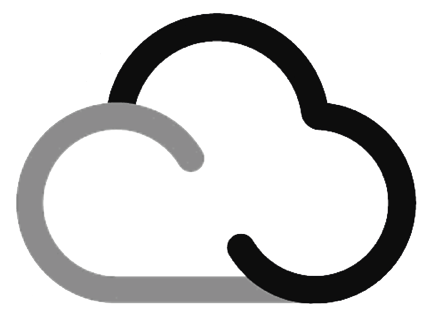 Hybrid
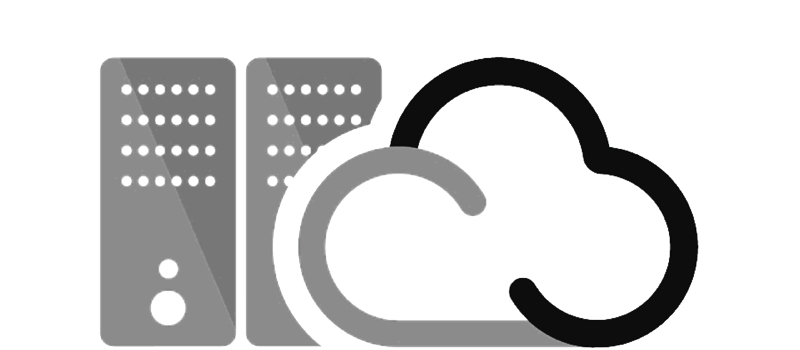 On Premise or Online (SaaS)?
Point of Sales (POS) Deployment options:
On Premise
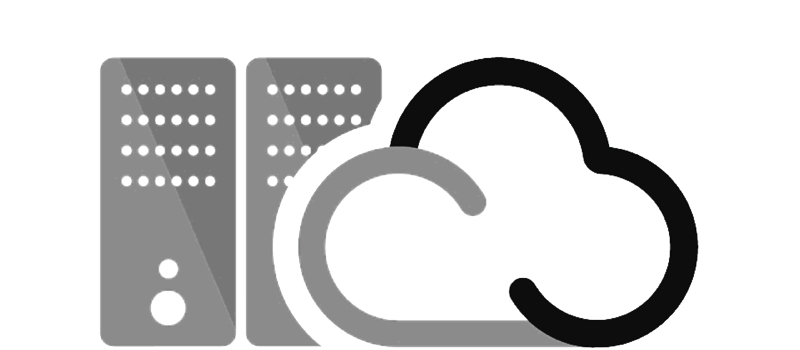 Hybrid
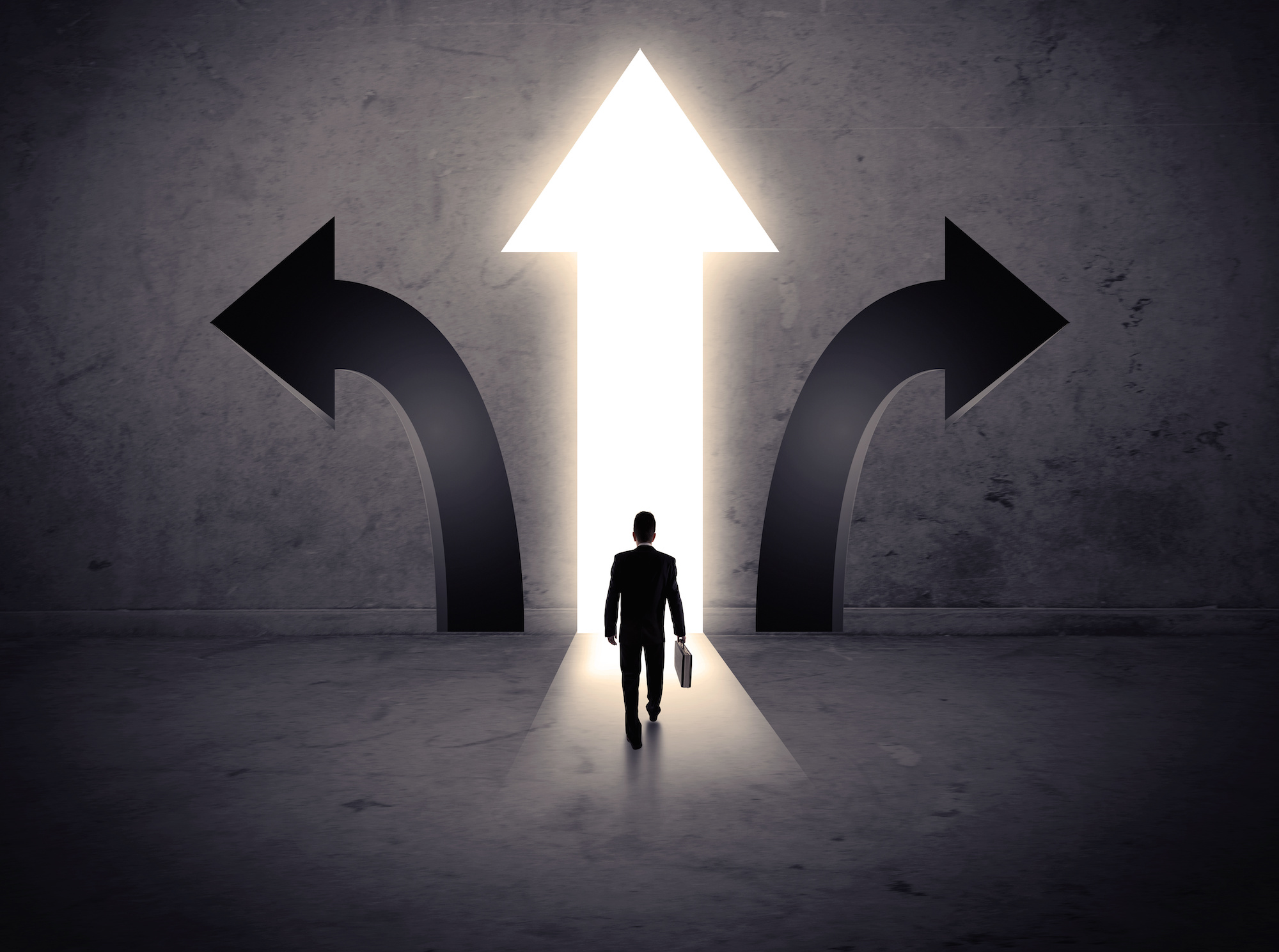 Online (SaaS)
Selecting the Right Deployment depends on:-
Volume of Transactions
Stability & Quality of Internet
Additional Hardware Cost
Availability of IT Team, etc.
Hybrid POS
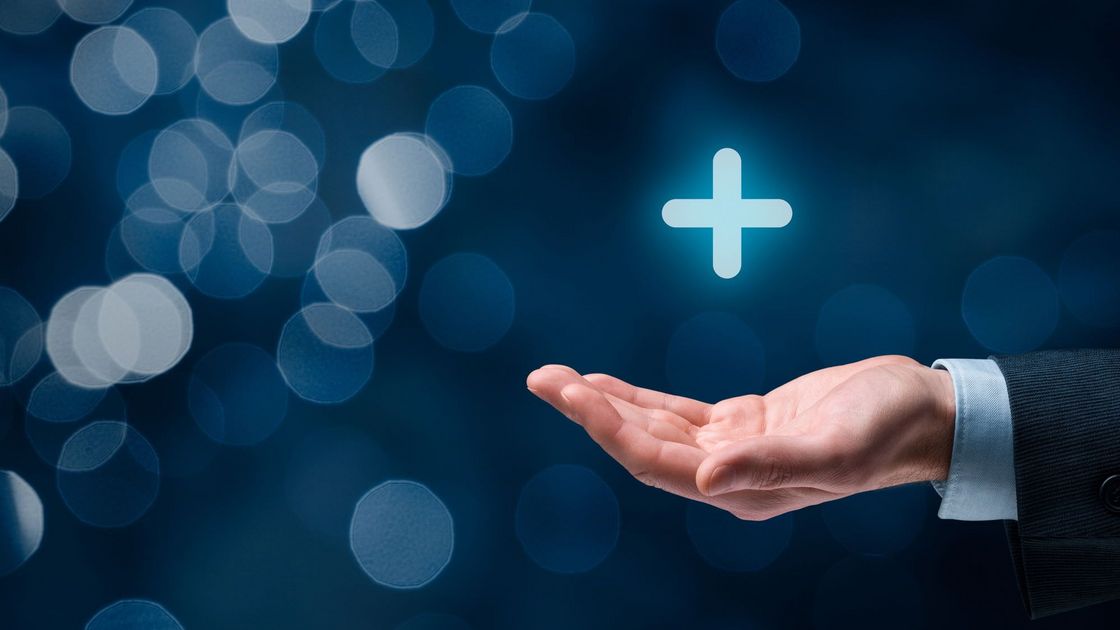 Benefits of Hybrid POS

Gives ability of cloud hosting & the resilience of an offline POS.

Includes POS master database for new roll outs.

Includes tools and methods to install and manage components.
Hybrid POS Deployment
Option 1 : - Offline POS database
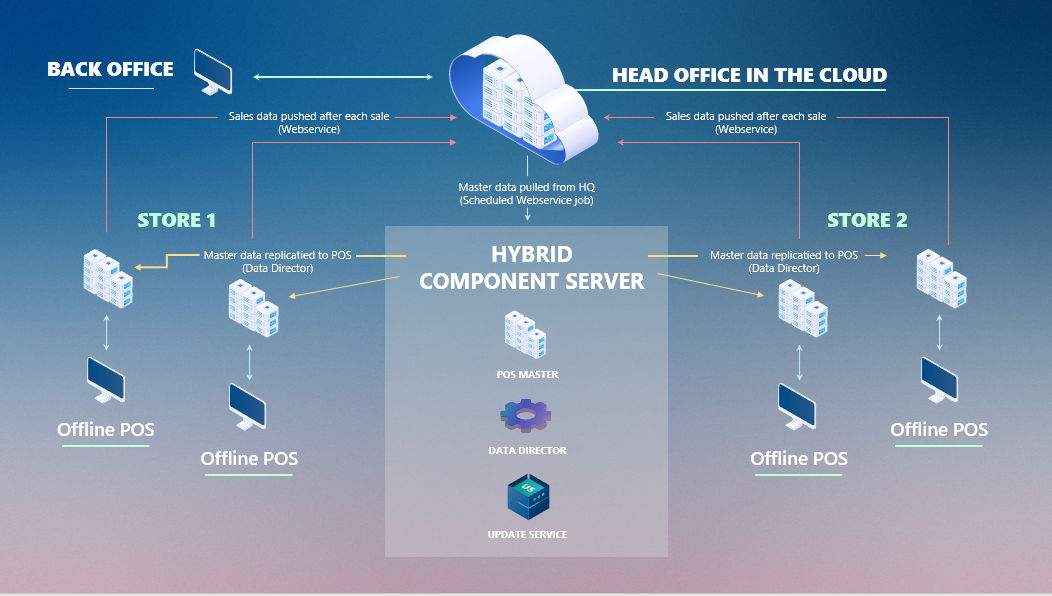 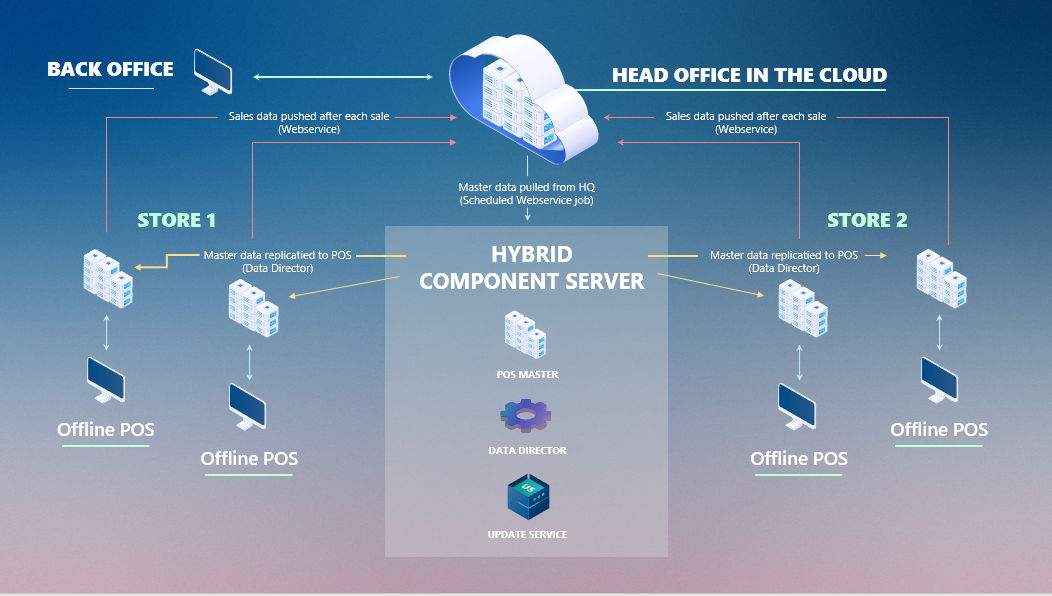 Complex and the heaviest in terms of maintenance
Multiple databases needs to be kept up-to-date on the newest version
Guarantees Optimal POS Uptime
Hybrid POS Deployment
Option 2 : - Offline POS Server database
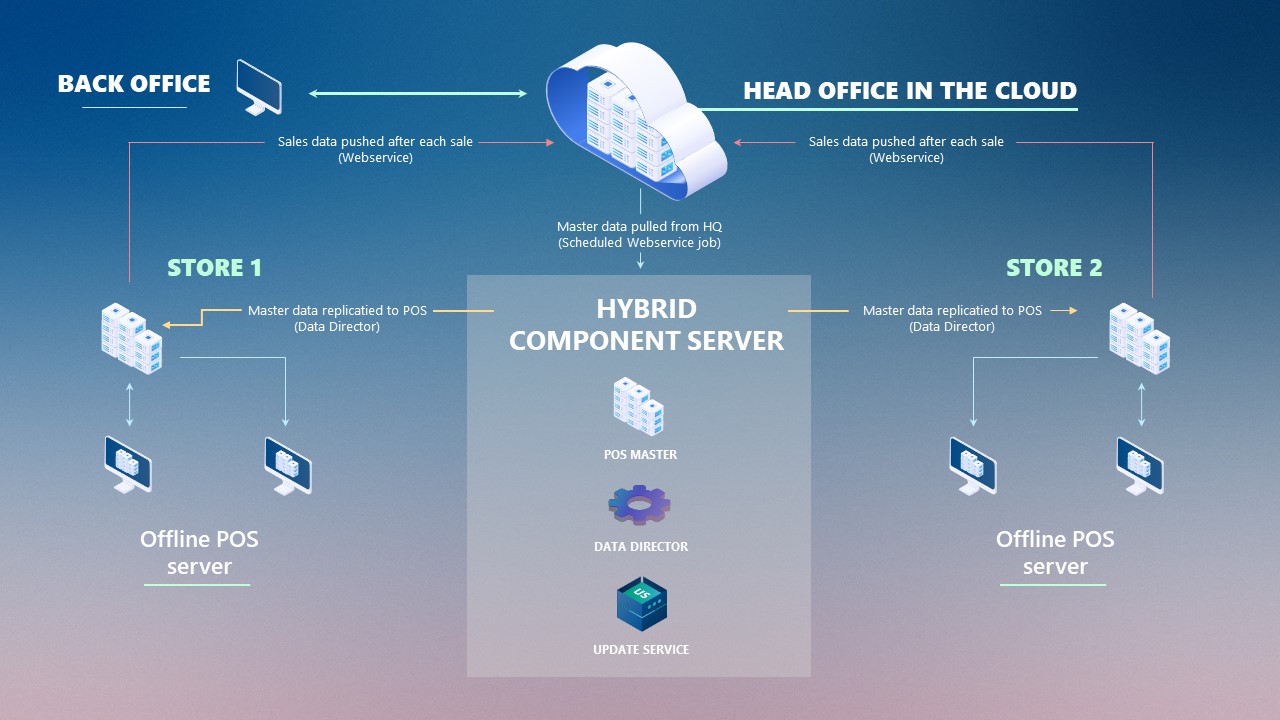 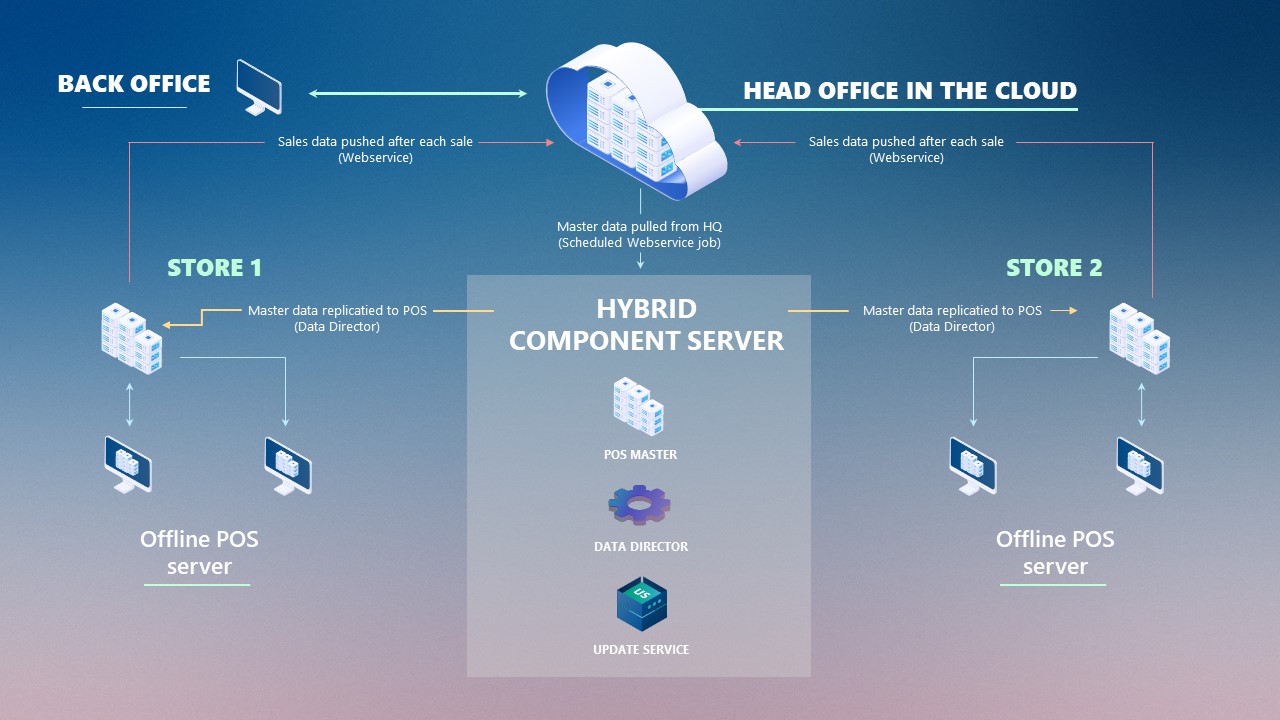 Only 1 database per store needs to be kept up-to-date on the newest version
POSs are connected to the Offline POS Server database using the web client.
POSs require minimum component installation
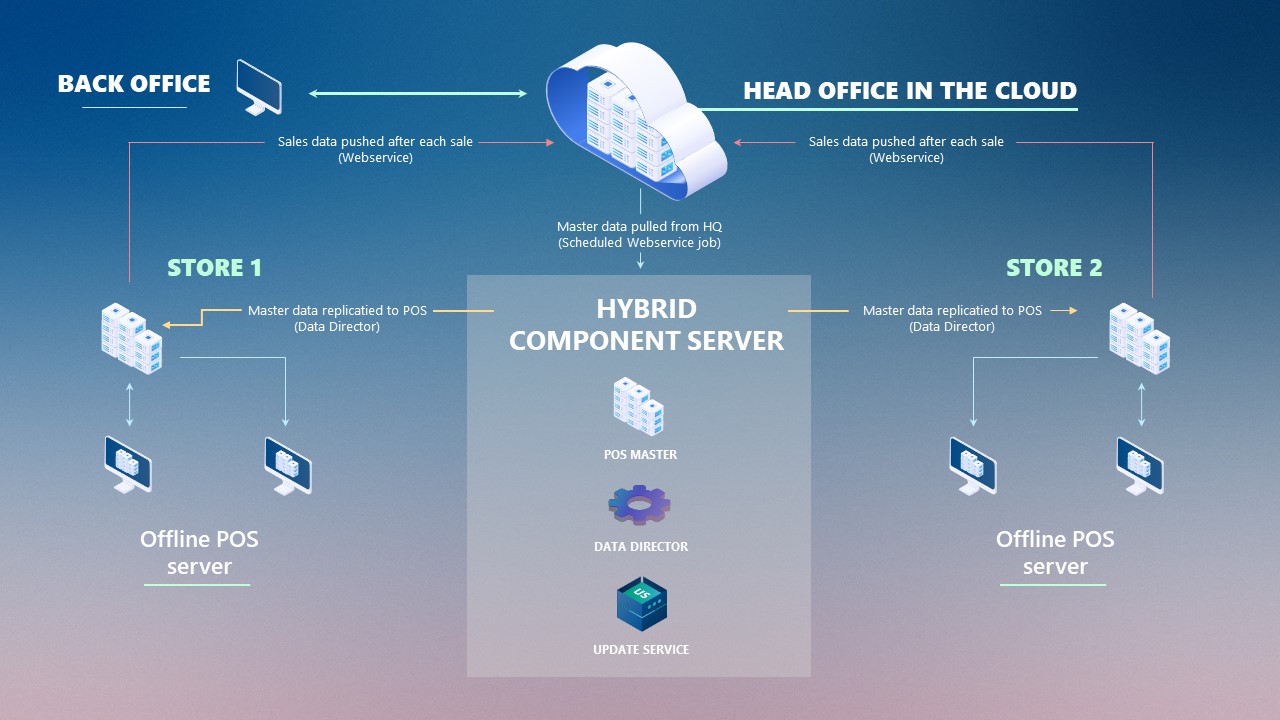 POS master database is a template database used for rolling out new stores and POS
DD is used to update the offline POS with master data like items, prices, offers, customers, and so on from LS Central SaaS/Head Office
Update Service is a tool that helps you manage offline environment and keep it up to date with the newest releases and related components.
Note:-
Hybrid Component Server is not a part of the SaaS service.
Customer or partner needs to host it and manage it.
The server can be in Azure or on an in-house server.
Head Office Setup for Hybrid
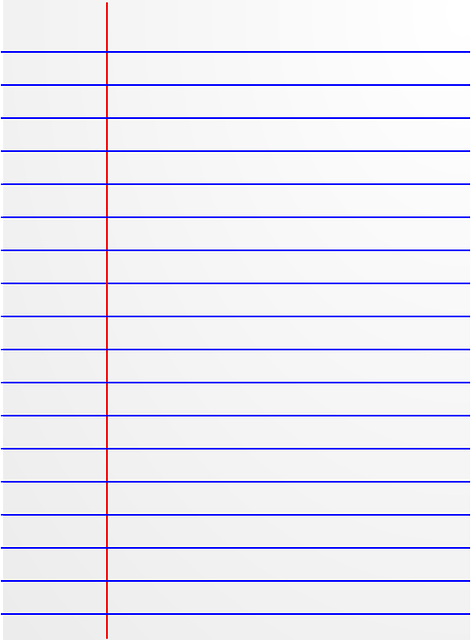 GL/Account
It is recommended to finish all setup in the Head Office Cloud Tenant before you start implementing the Hybrid Component Server.
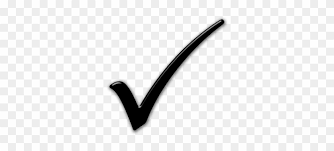 Posting Groups
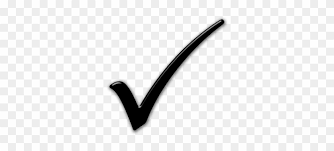 General Ledger Setup
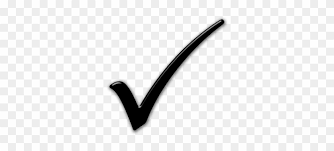 Unit of Measure
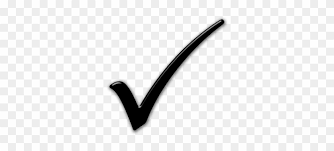 Source Code
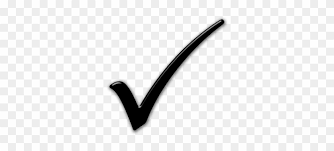 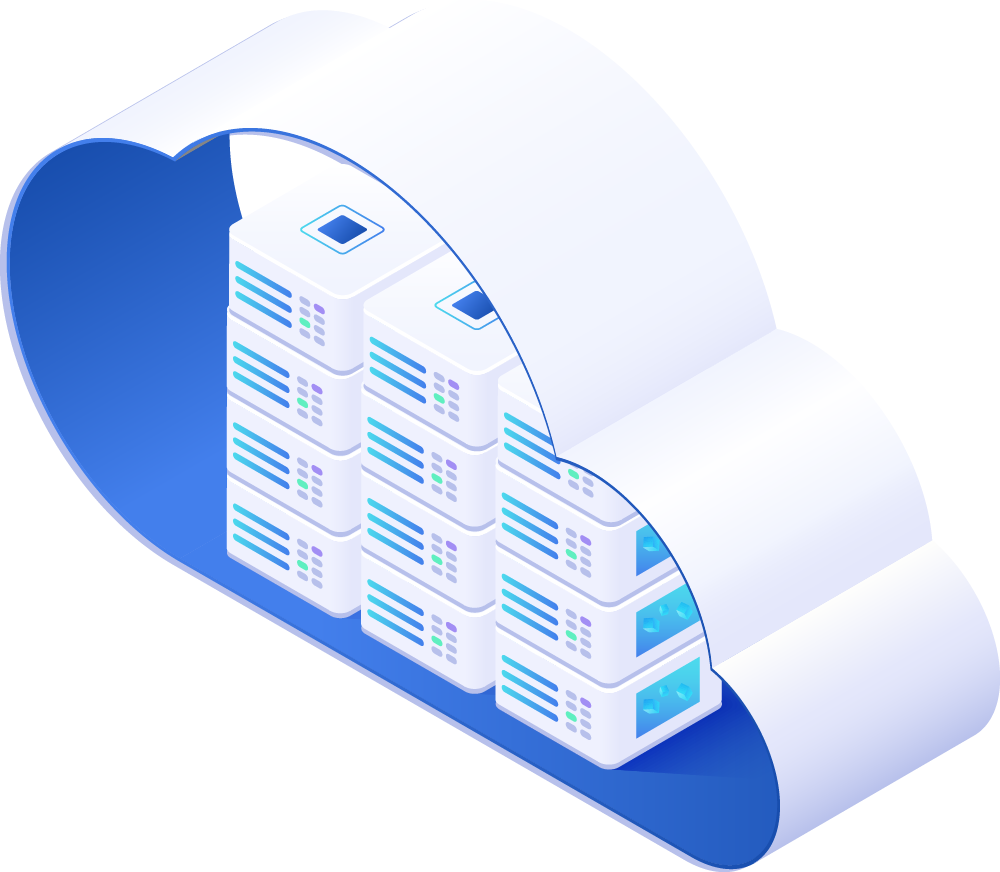 Reason Code
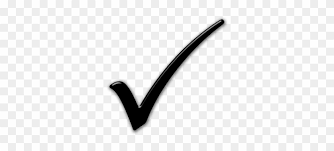 Payment Method
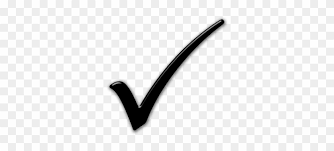 No Series
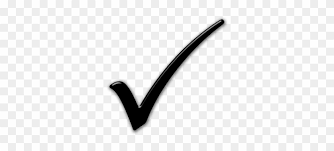 Retail Setup
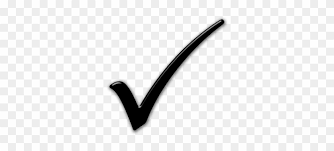 Store & Related Setups
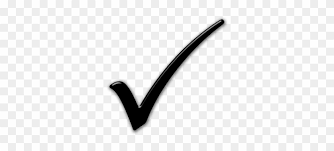 POS Terminals
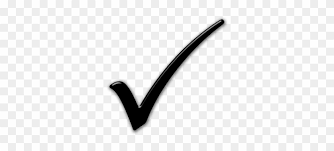 Tender Type
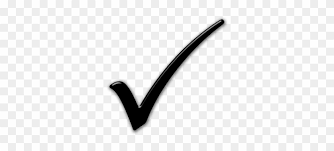 Staff Permission
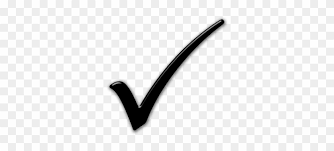 POS Setup
Note:-
HCS Configuration files are imported in Head Office Database
Web service setup is completed
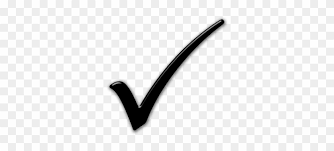 Pre-requisite for HCS Setup in Azure
Azure Account
(Customer Owned or Service from Partner)
Create the following in Azure:-
Resource Group
Network Interface
Storage Account
Container
Virtual Network
Customer LS Central license file & DD License File
Download the Script & .JSON files from LS Retail Portal
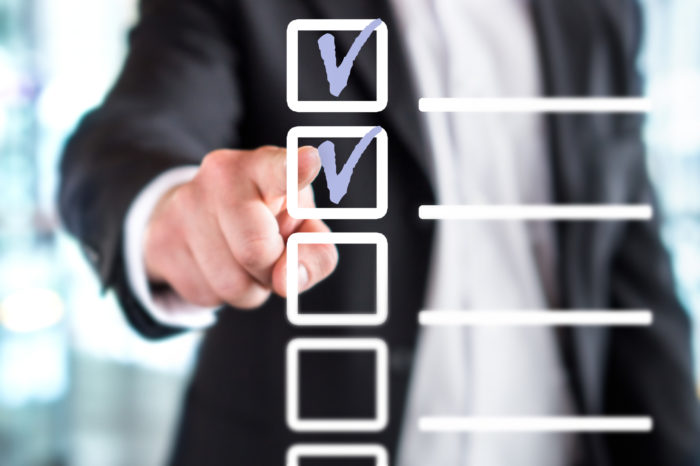 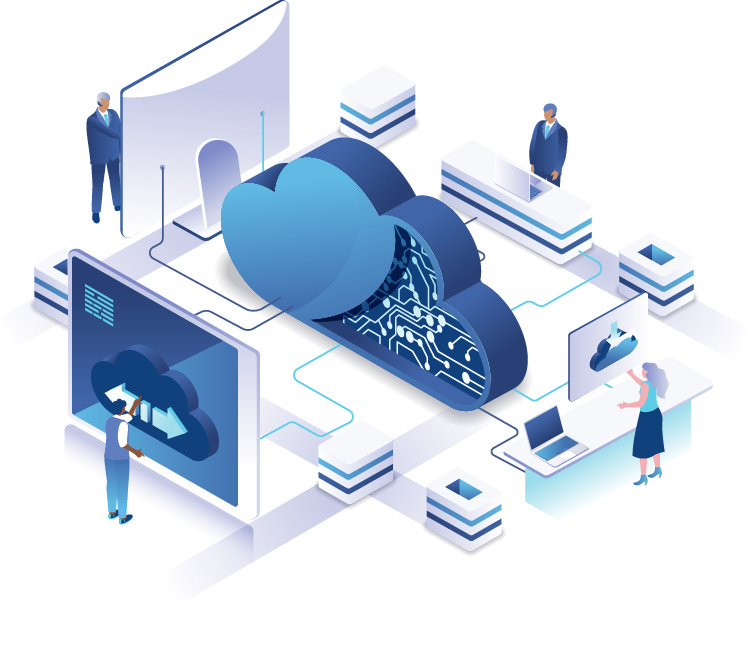 Hybrid Component Server Setup
Setup Methods
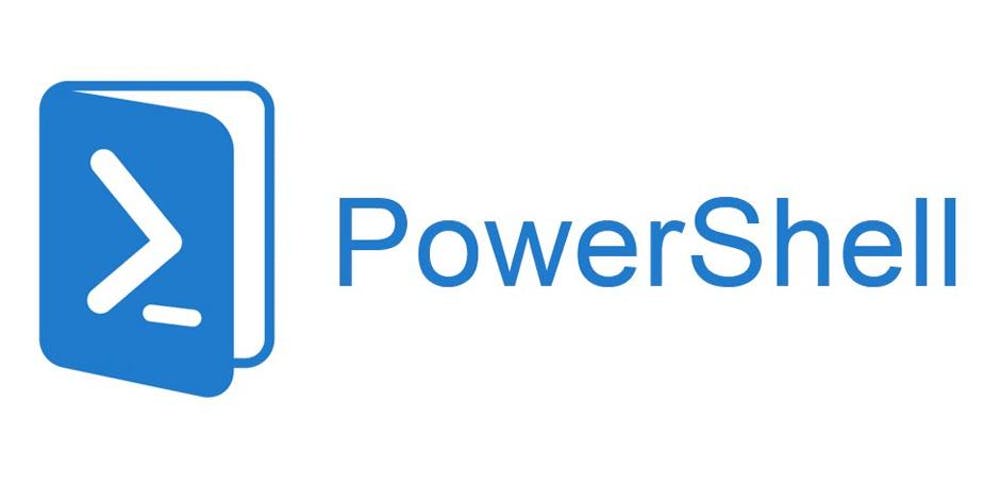 Easier to make changes in the variable parameter
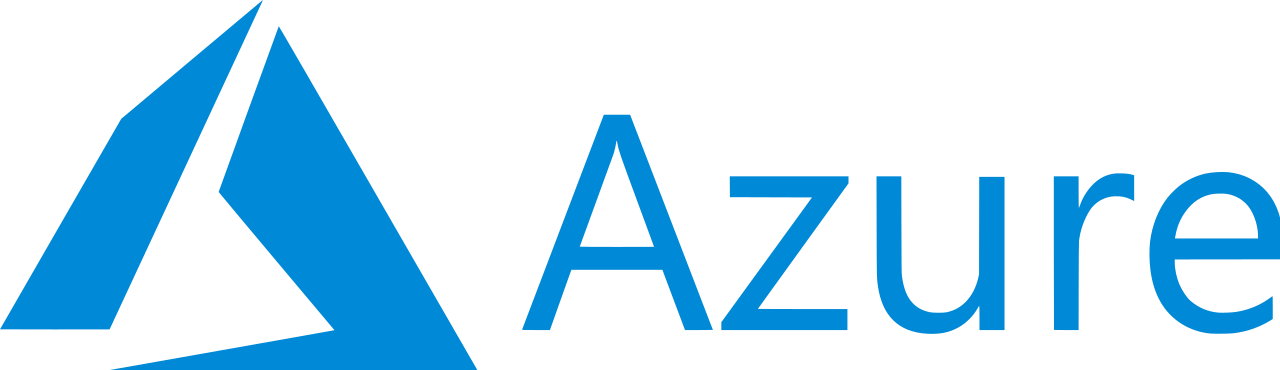 Has a User-friendly interface
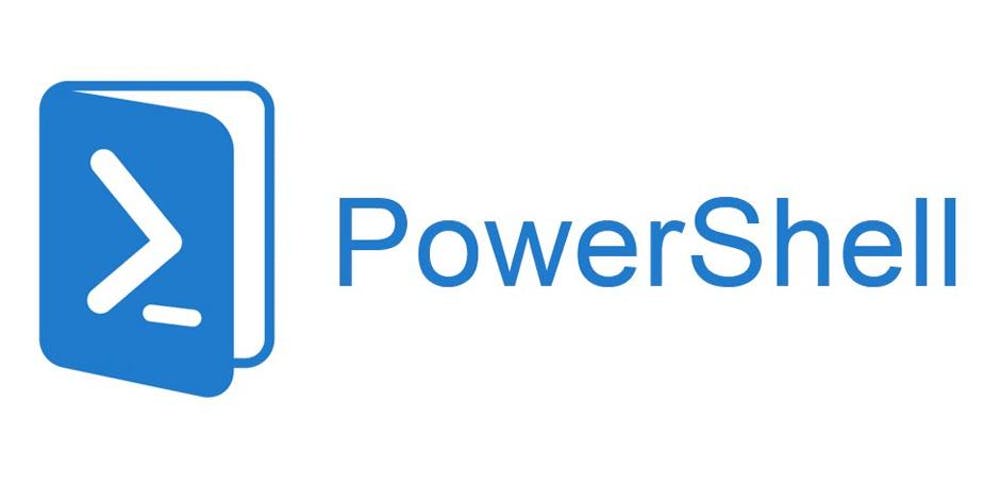 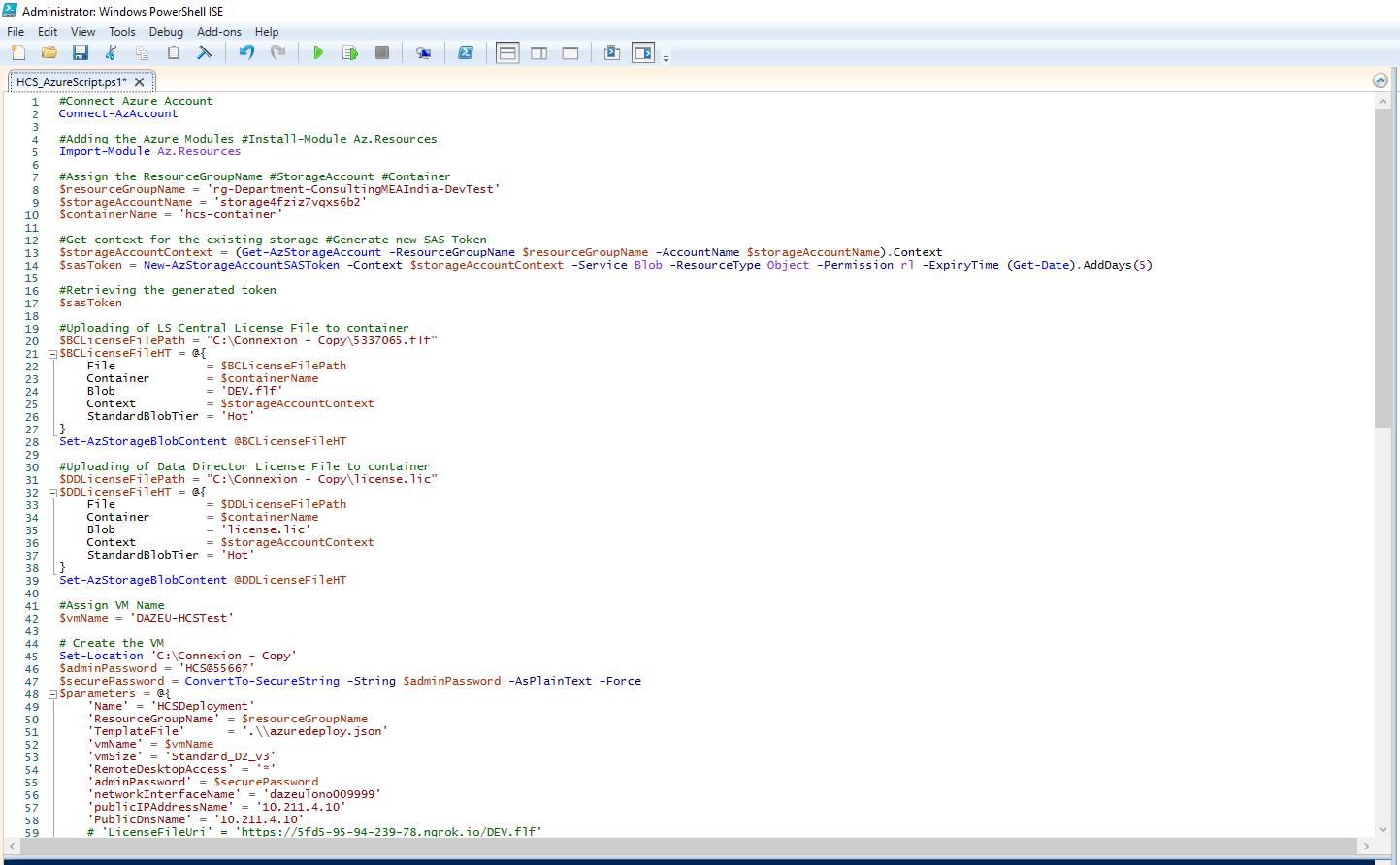 Step 1 - Create the SaaS Token
Step 2 – Upload LS Central & DD License
Step 3 –Virtual Machine on Azure
Step 4 – Tracking of VM Creation
To check the status of VM creation and installation of software’s, enter the below URL in browser:-
Http://Public IP Address Name of Azure Network
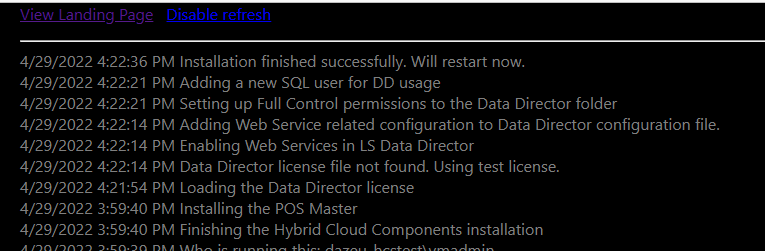 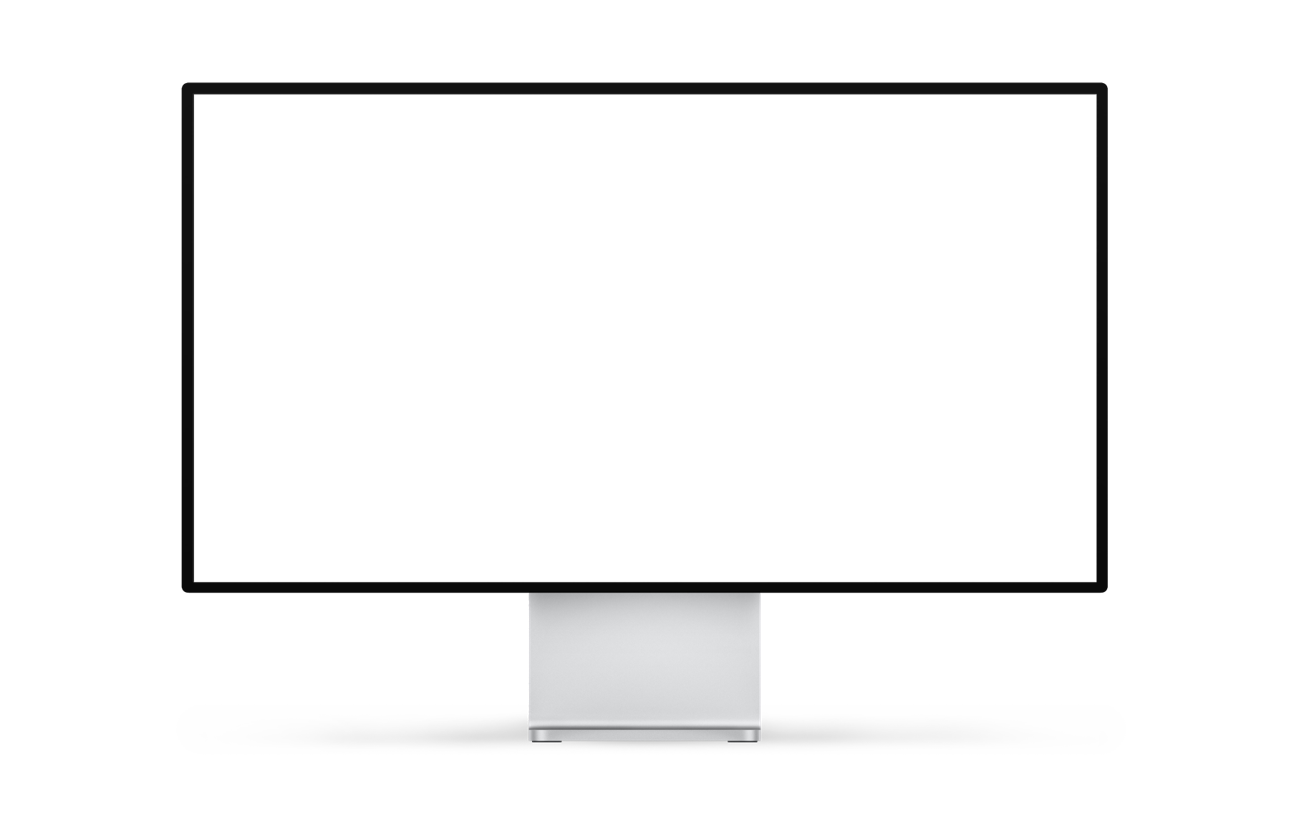 DEMO
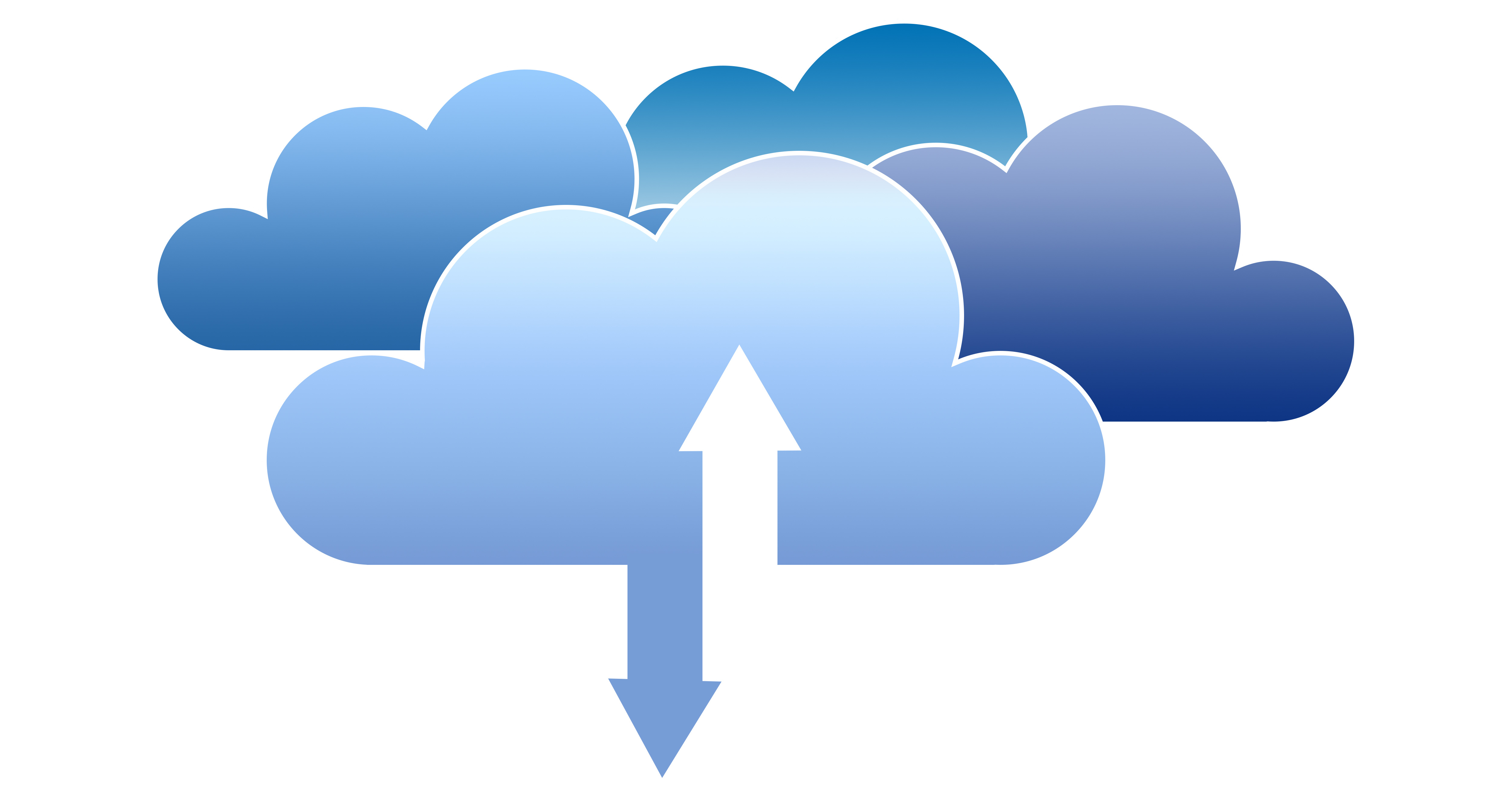 Method 2
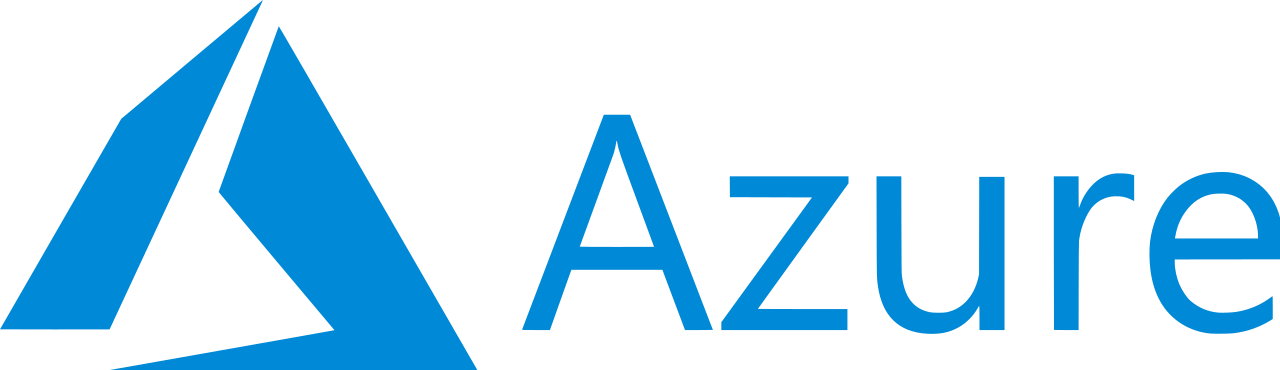 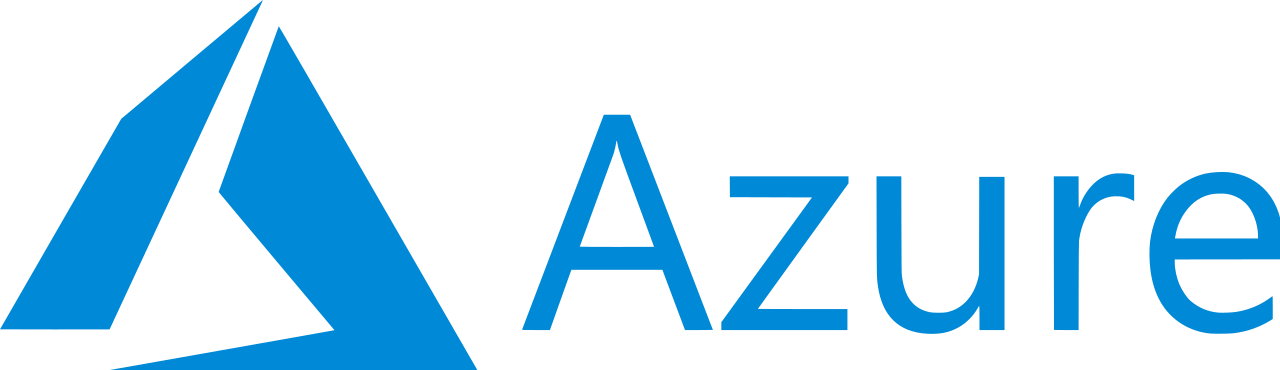 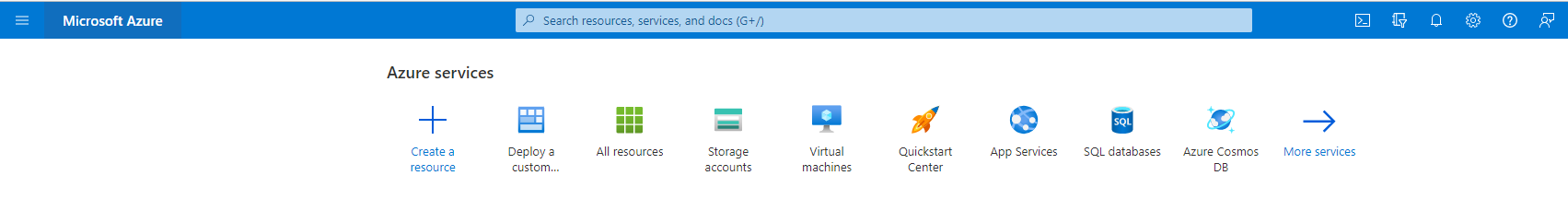 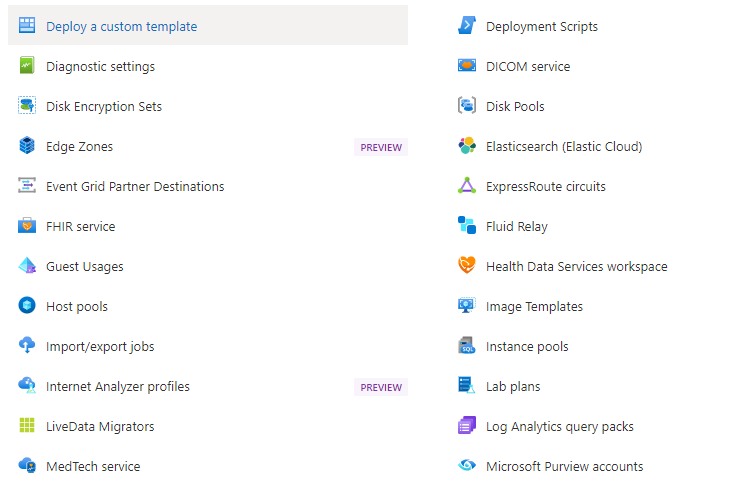 Step 1 :- Open Azure and Click on More Services
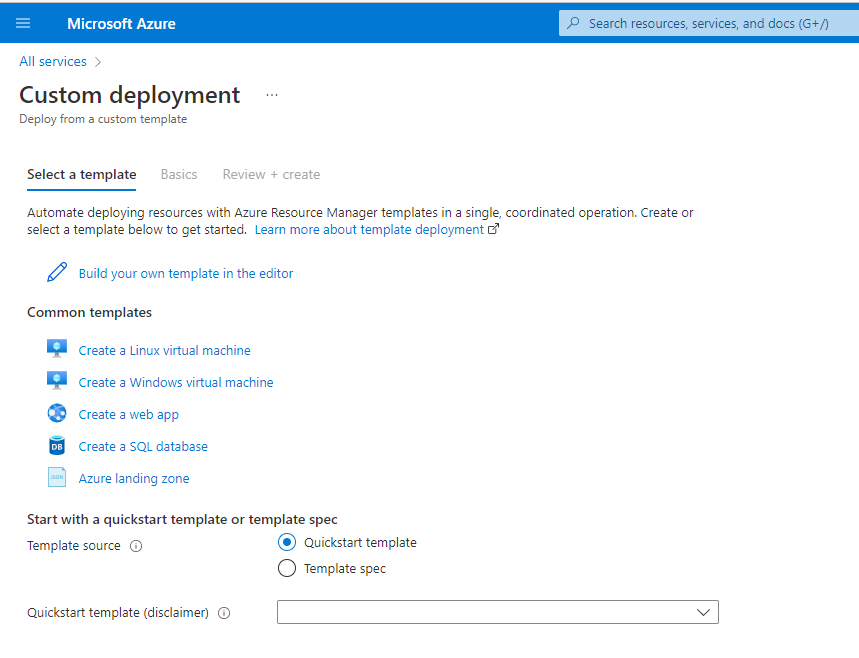 Step 2 :- Look for Deploy a Custom Template
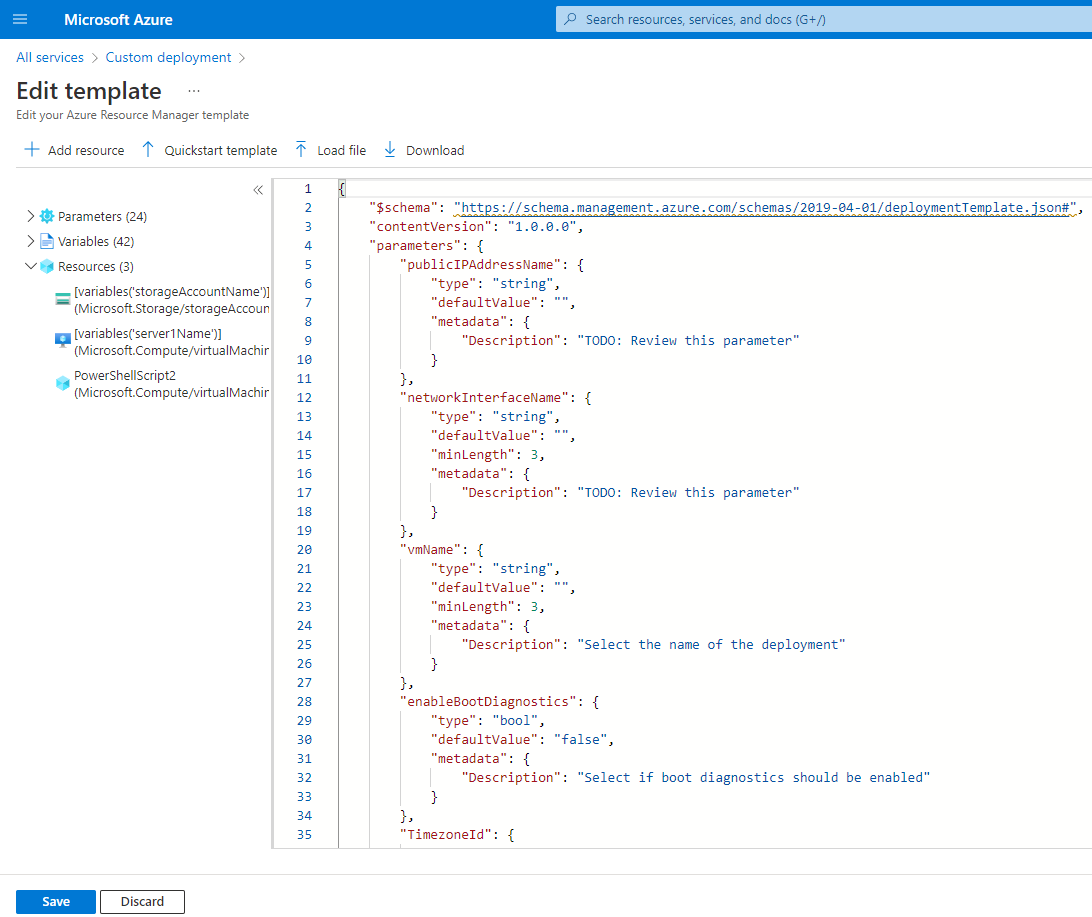 Step 3 :- Click on Build your own template in editor
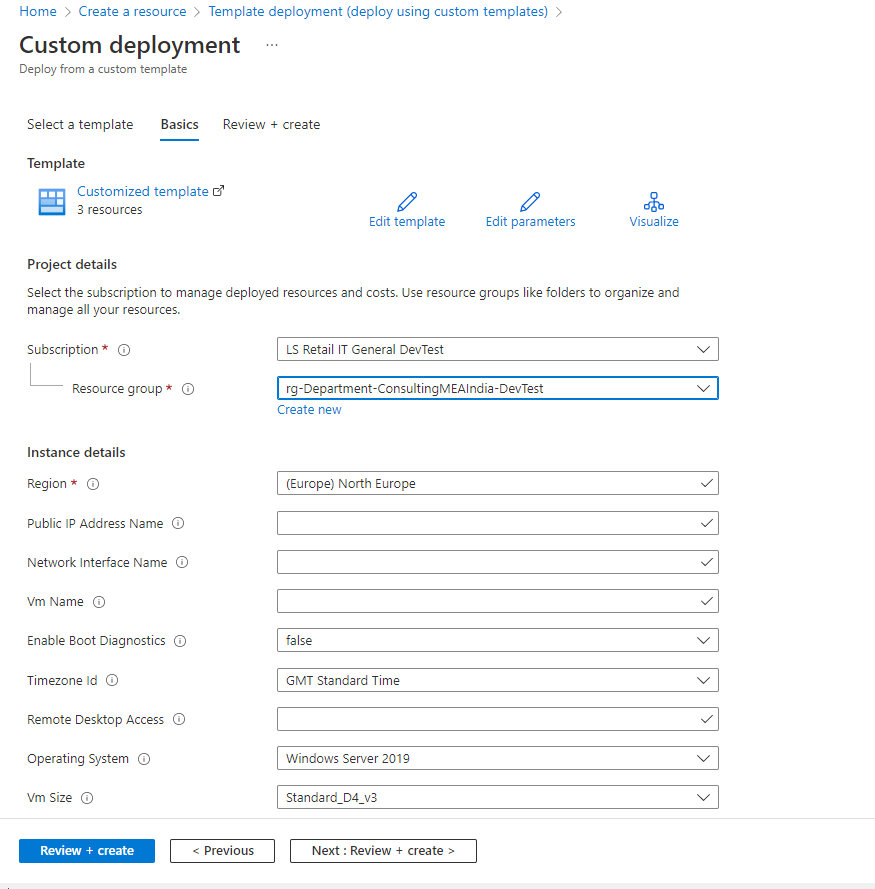 Step 4 :- Upload the JSON File
Step 5 :- Mention the Variables & click on Review + Create
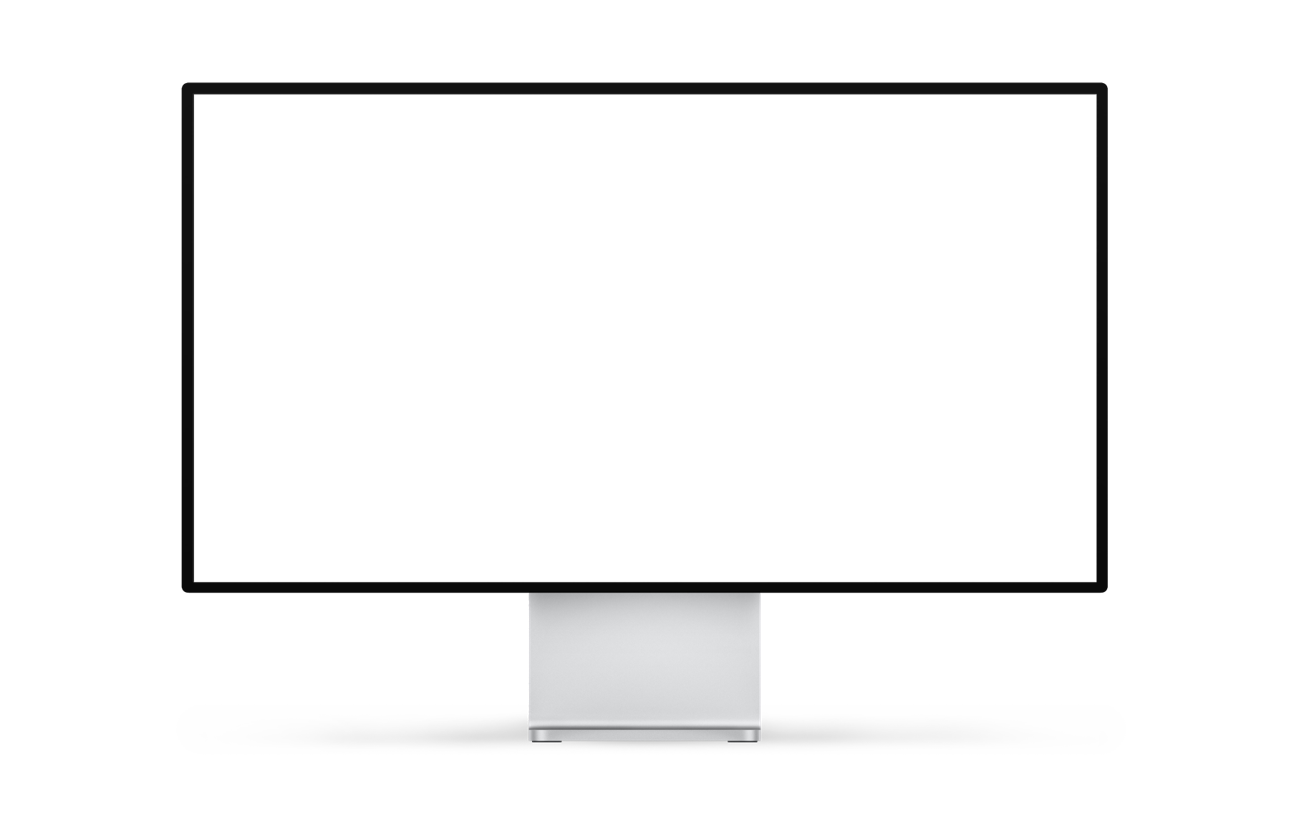 DEMO
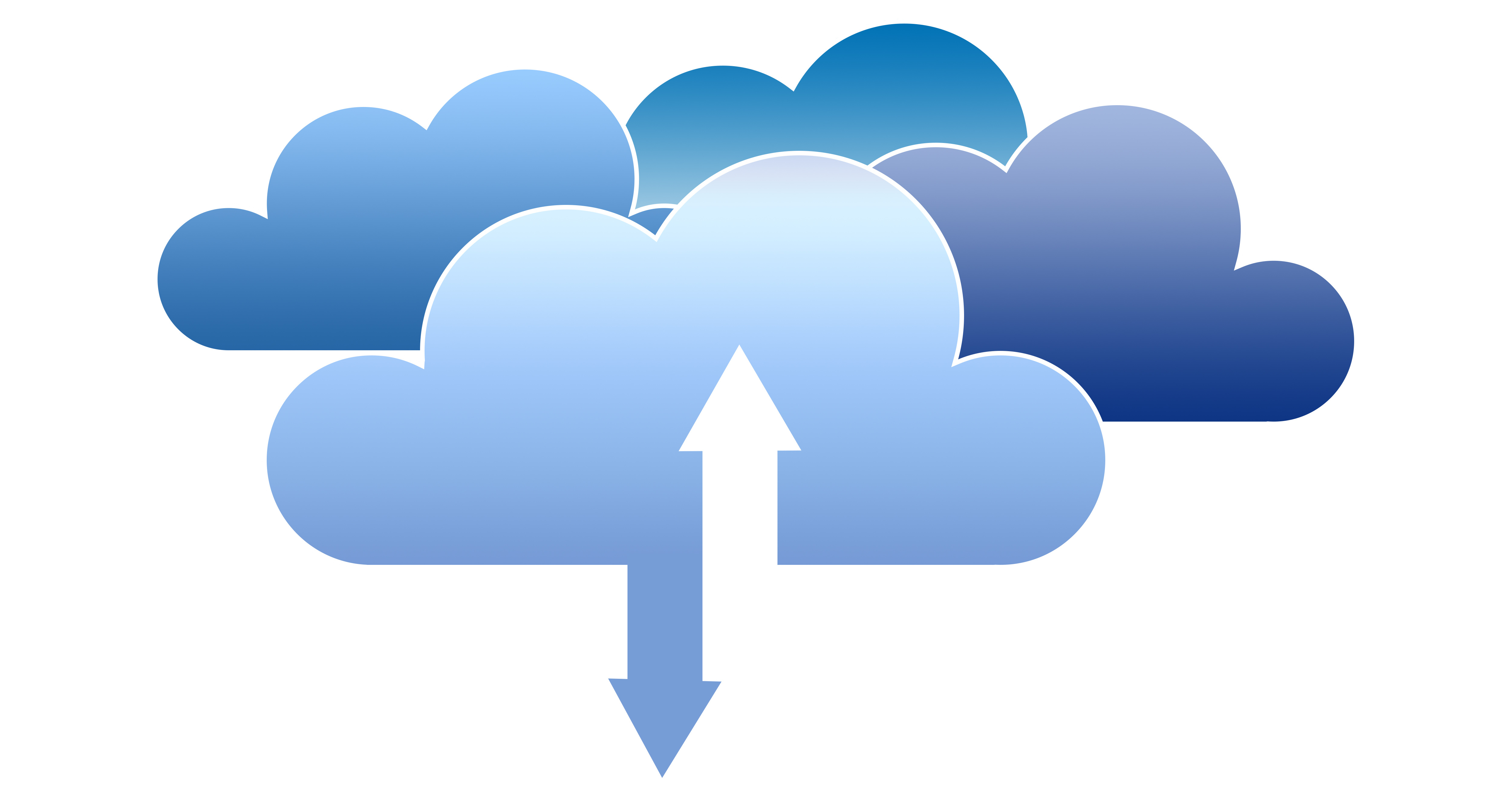 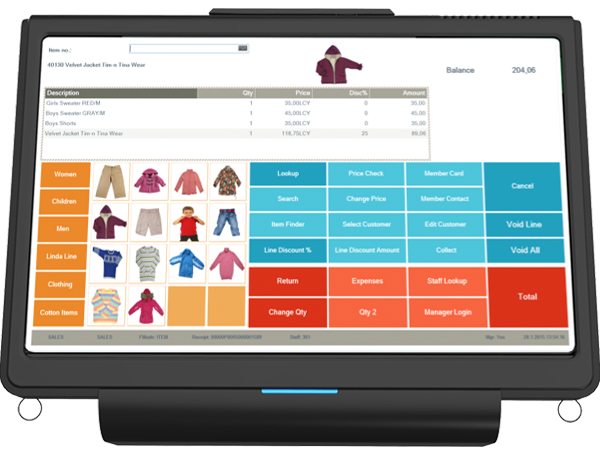 Preparing First POS
Preparation and installation of first POS device
Preparation:-
Distribution Location for each offline POS in POS Master
Replication of POSs data to POS Mater

Installation:-
Run command. C:\LS Retail\Hybrid Cloud Components> & .\NewDatabasePackage.ps1 -Import
Create an installer from Update Service Server Management
Run the installer in POS.
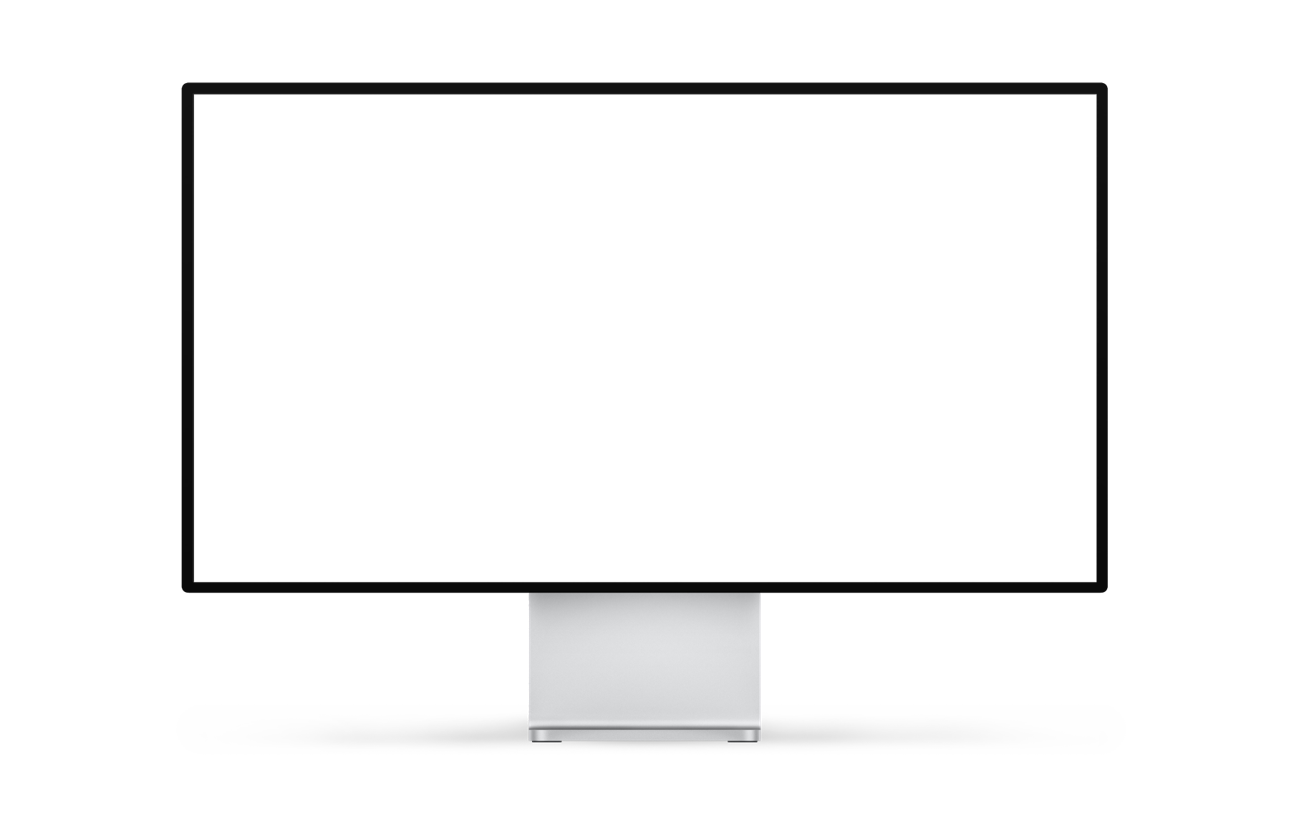 DEMO
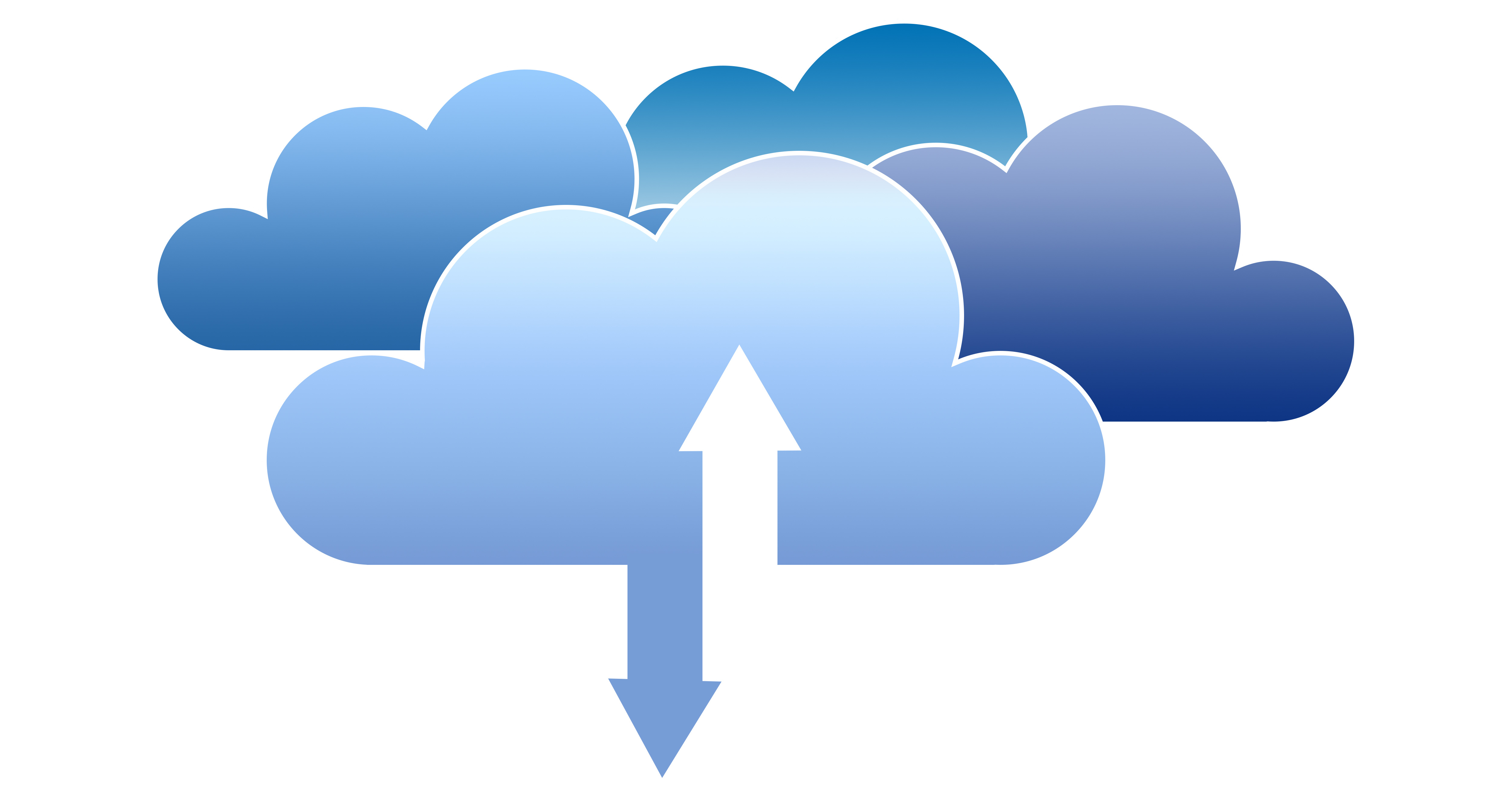 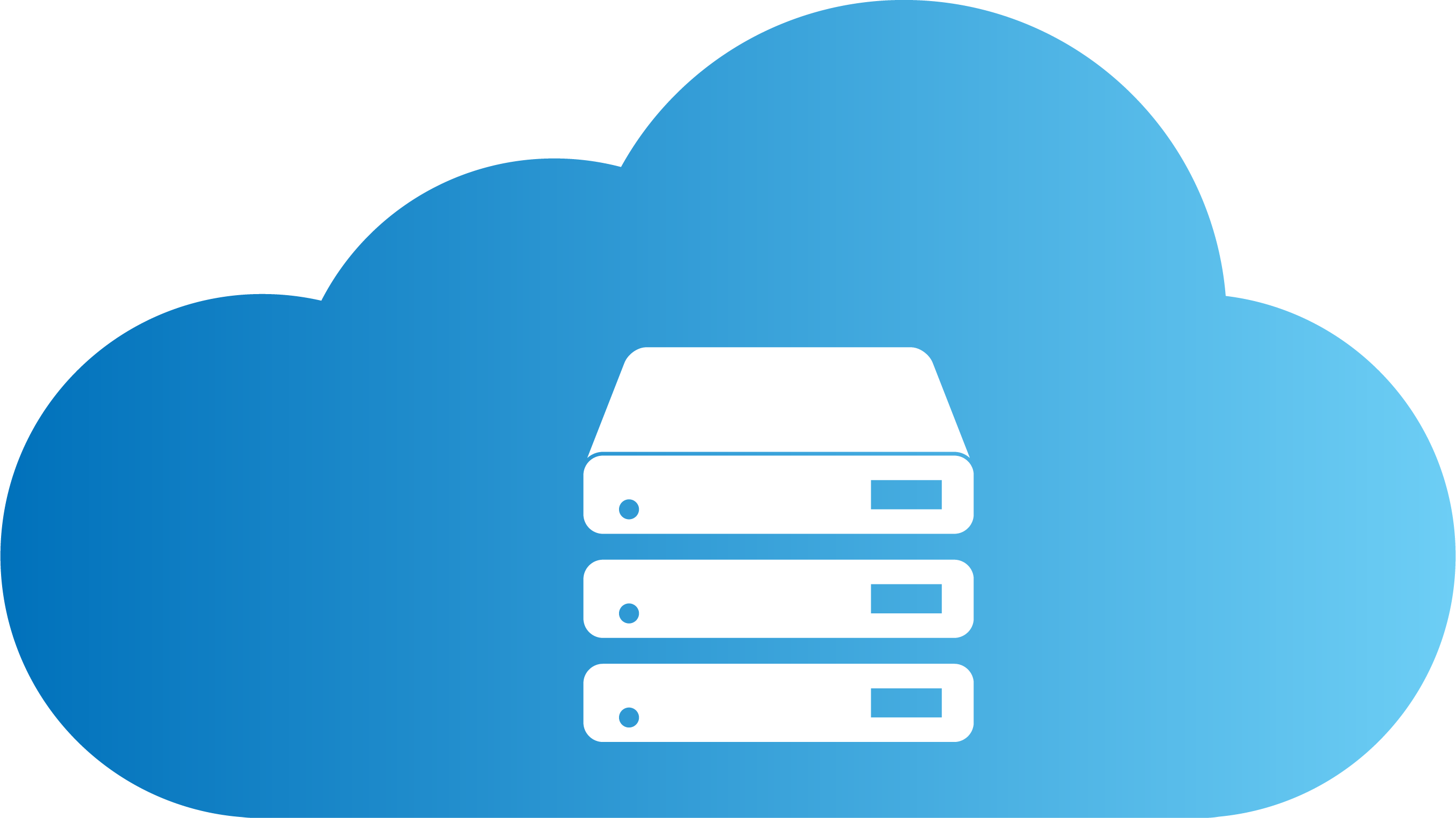 Head office user
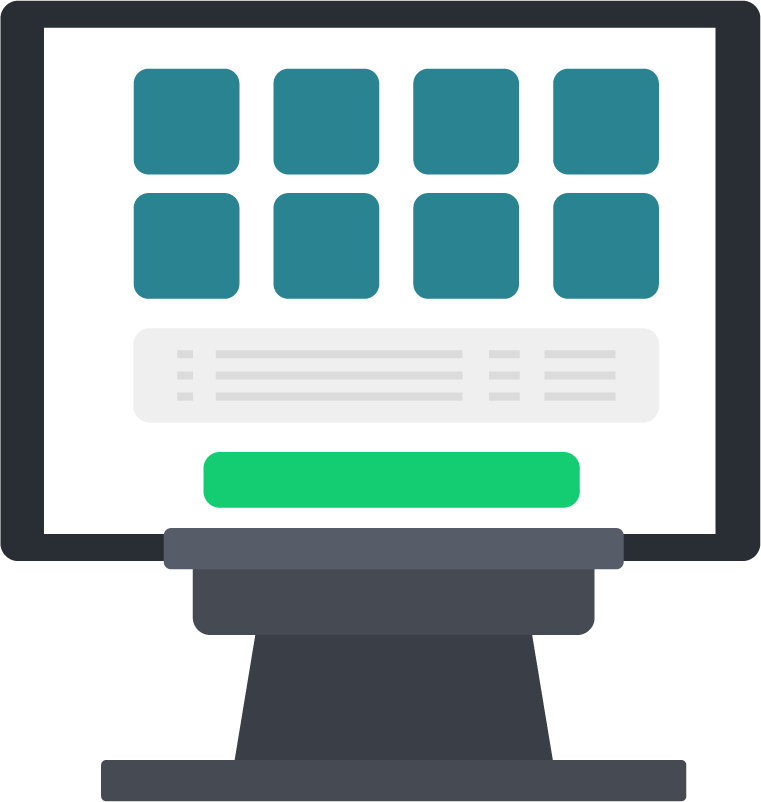 HEAD OFFICE IN THE CLOUD
Send transaction Webservice
DD Webservice mode​
Send transactions using Web Replication​
HYBRID
COMPONENT SERVER
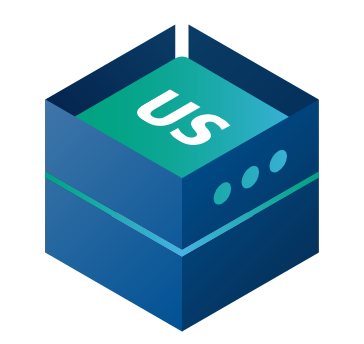 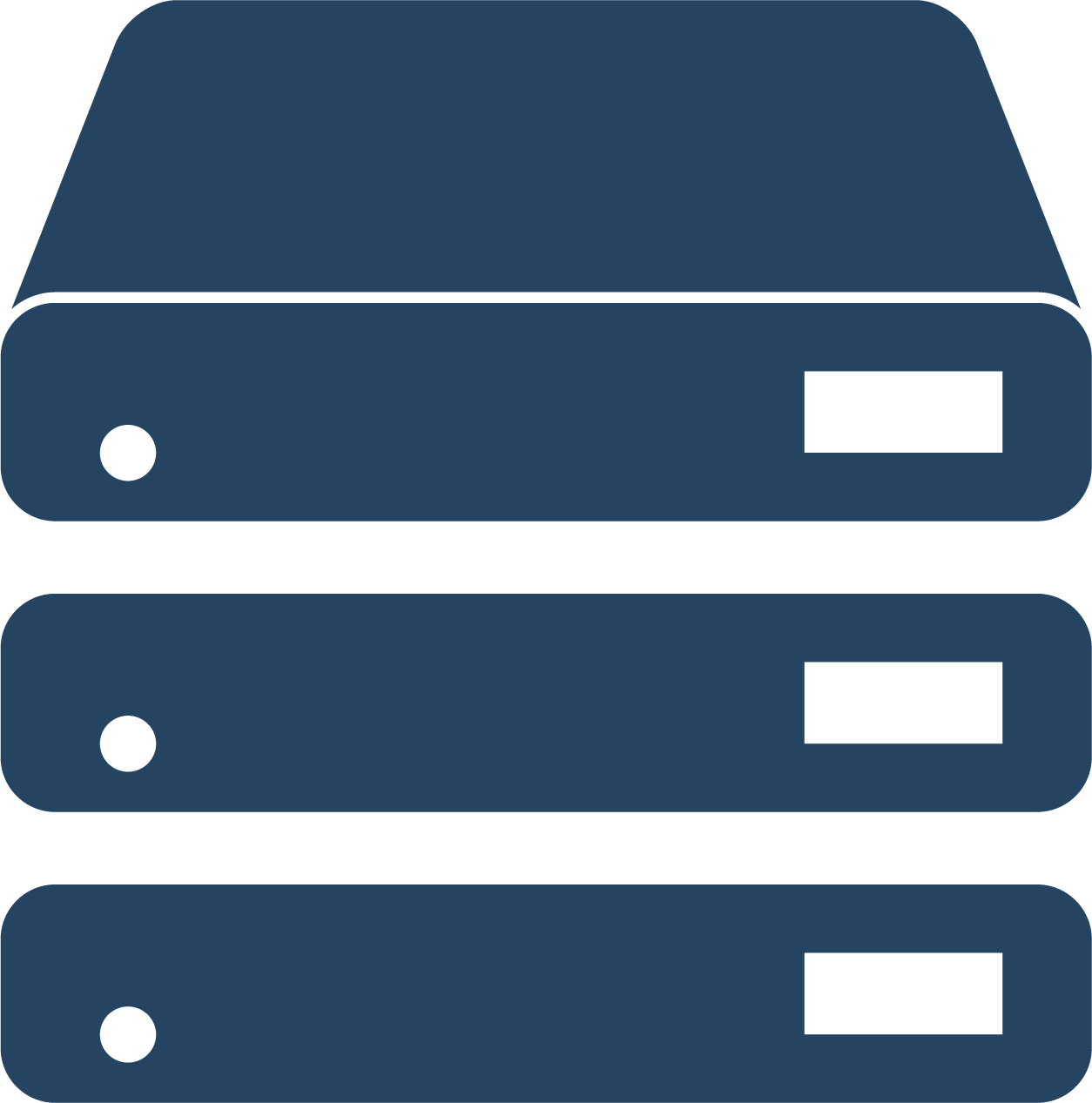 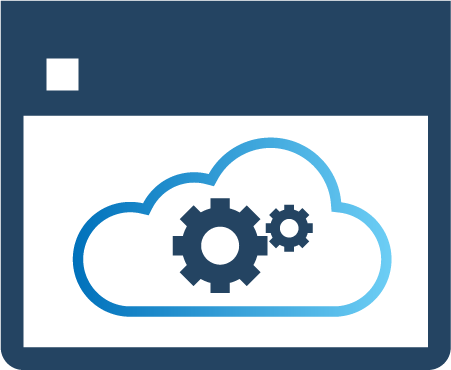 UPDATE SERVICE
POS MASTER
DATA DIRECTOR
DD
DD
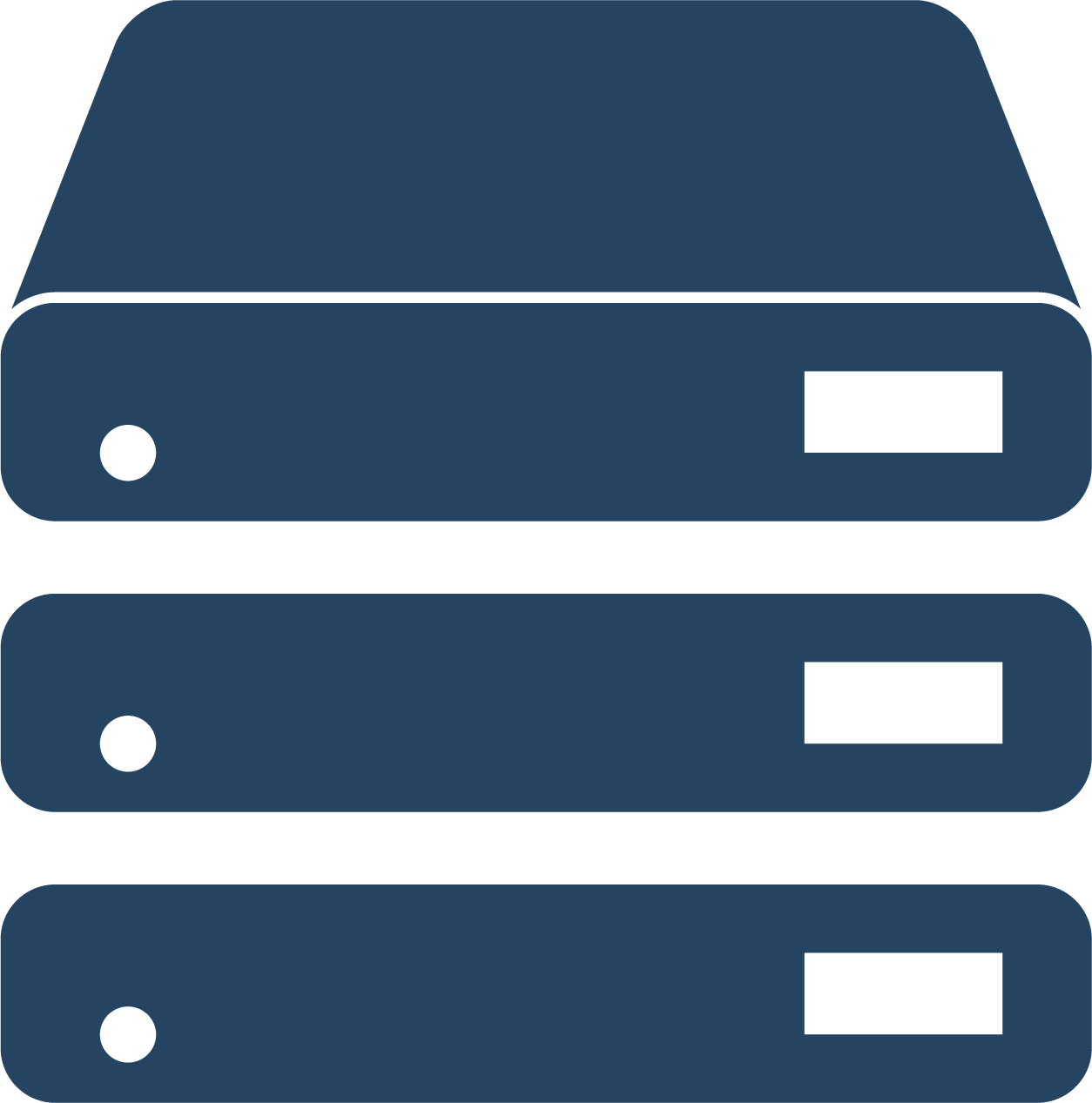 STORE 1
STORE 2
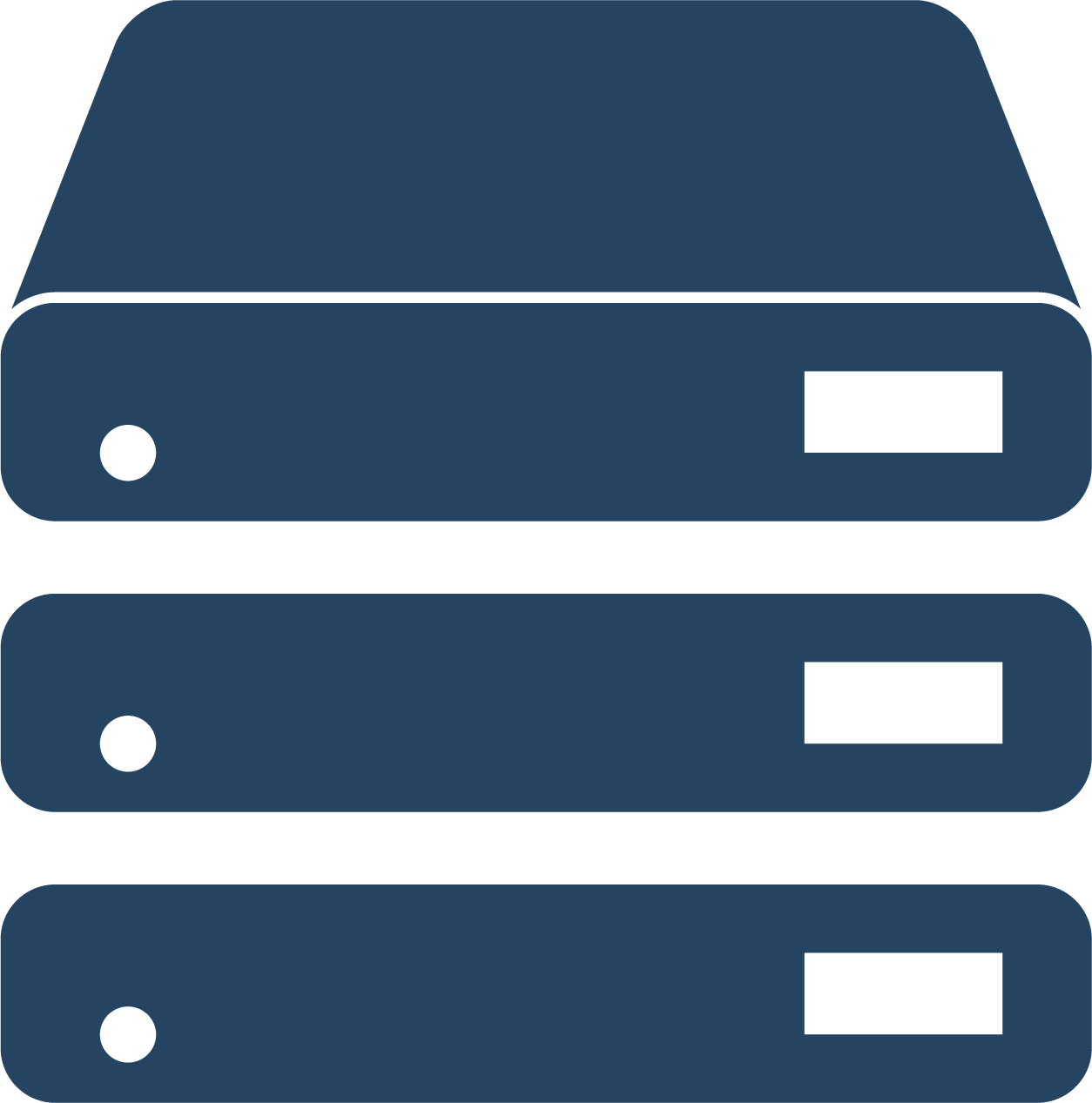 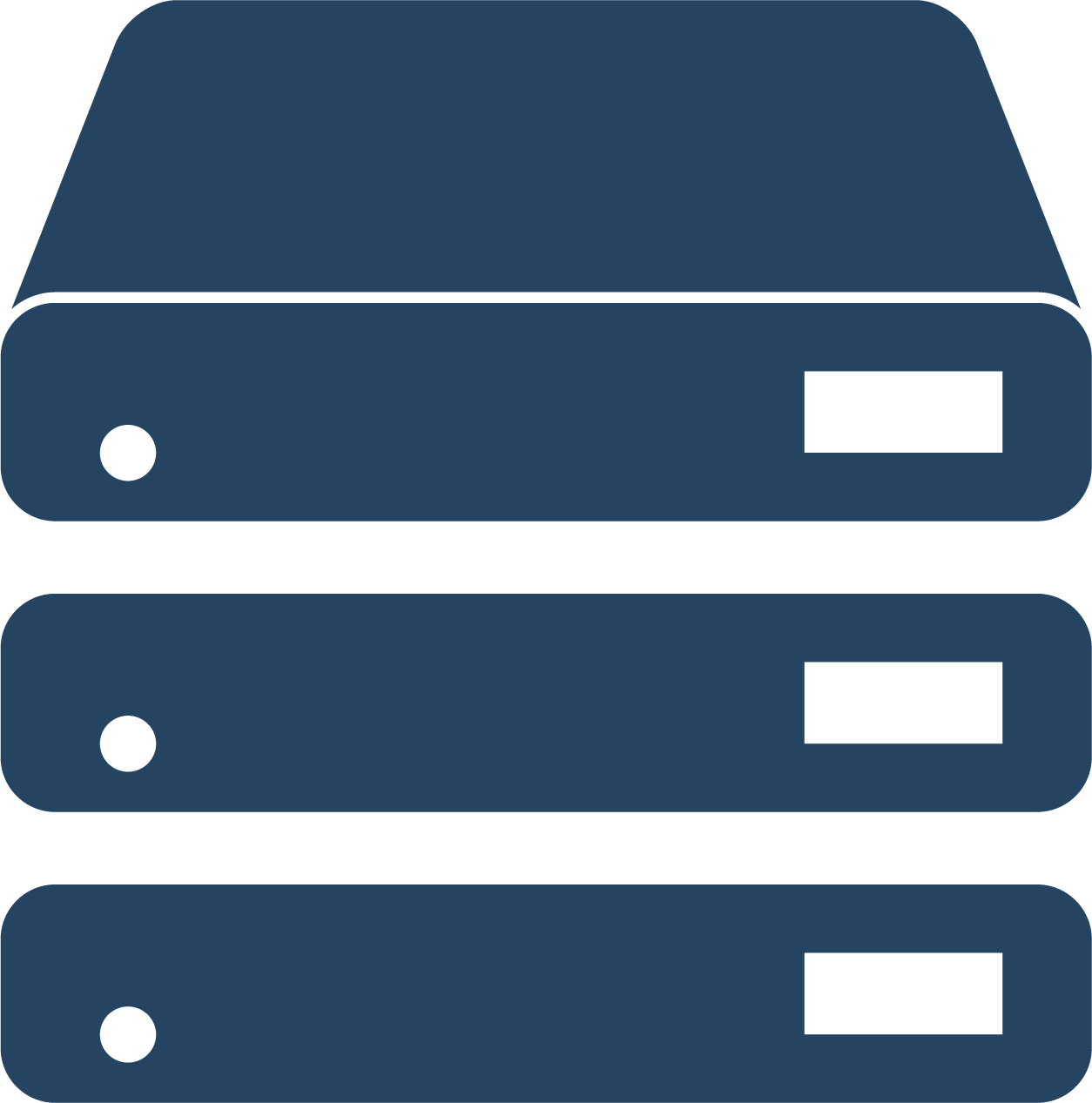 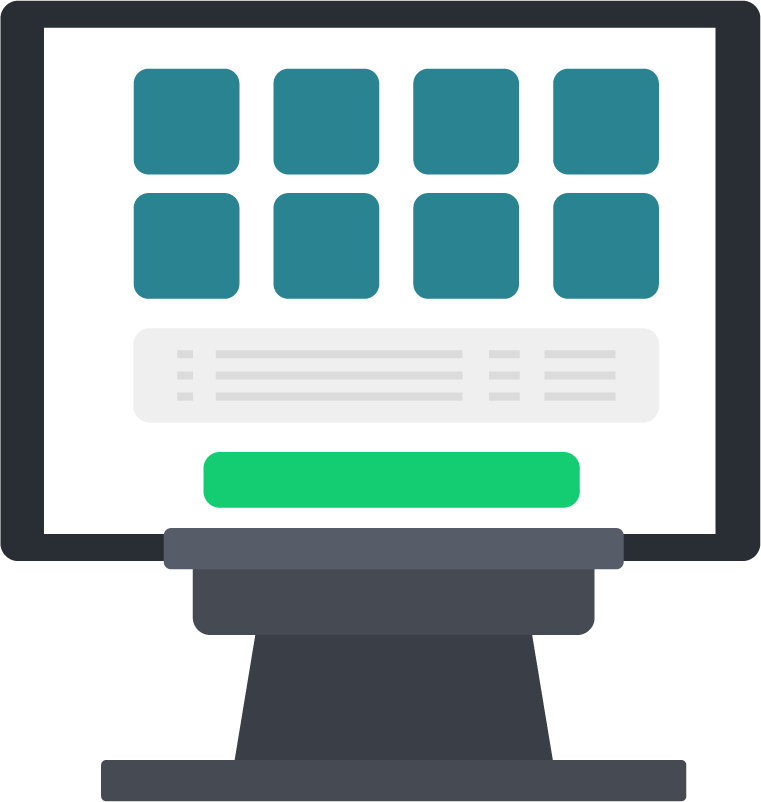 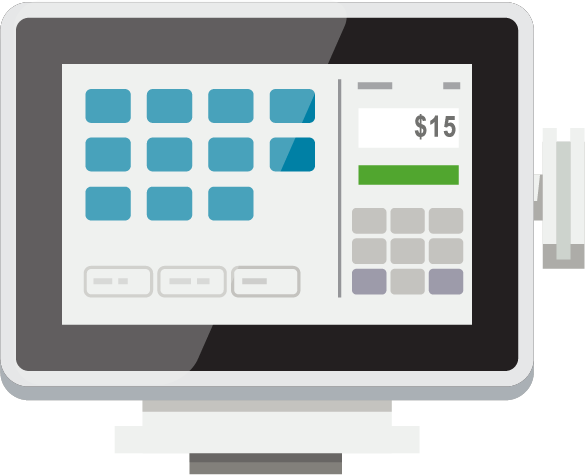 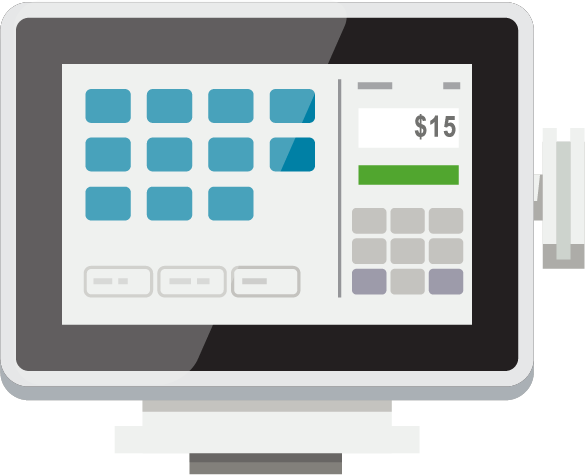 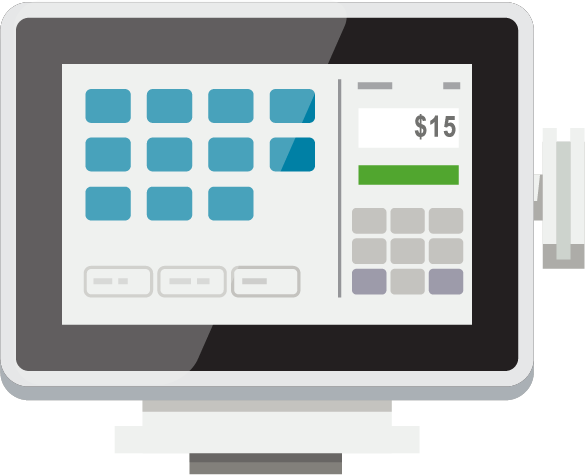 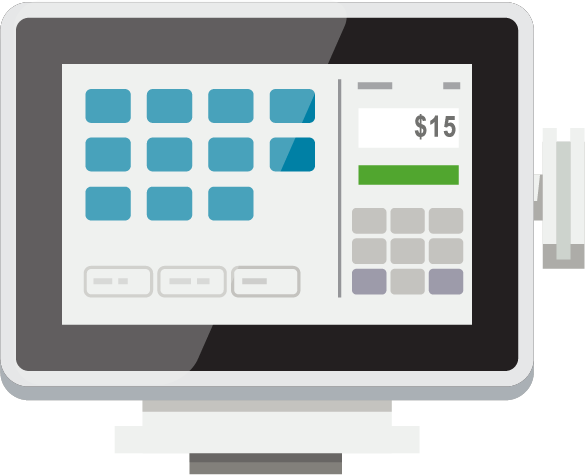 Offline POS
Offline POS
Offline POS
Offline POS
Back office
Recommendations – HCS
Update the HCS and HO in SaaS simultaneously, so HO and offline POS is always using the same version of LS Central.

Version for HCS




Version for POS
Questions?